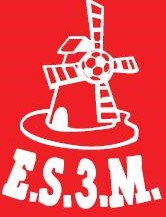 Référentiel
2022/ 2023
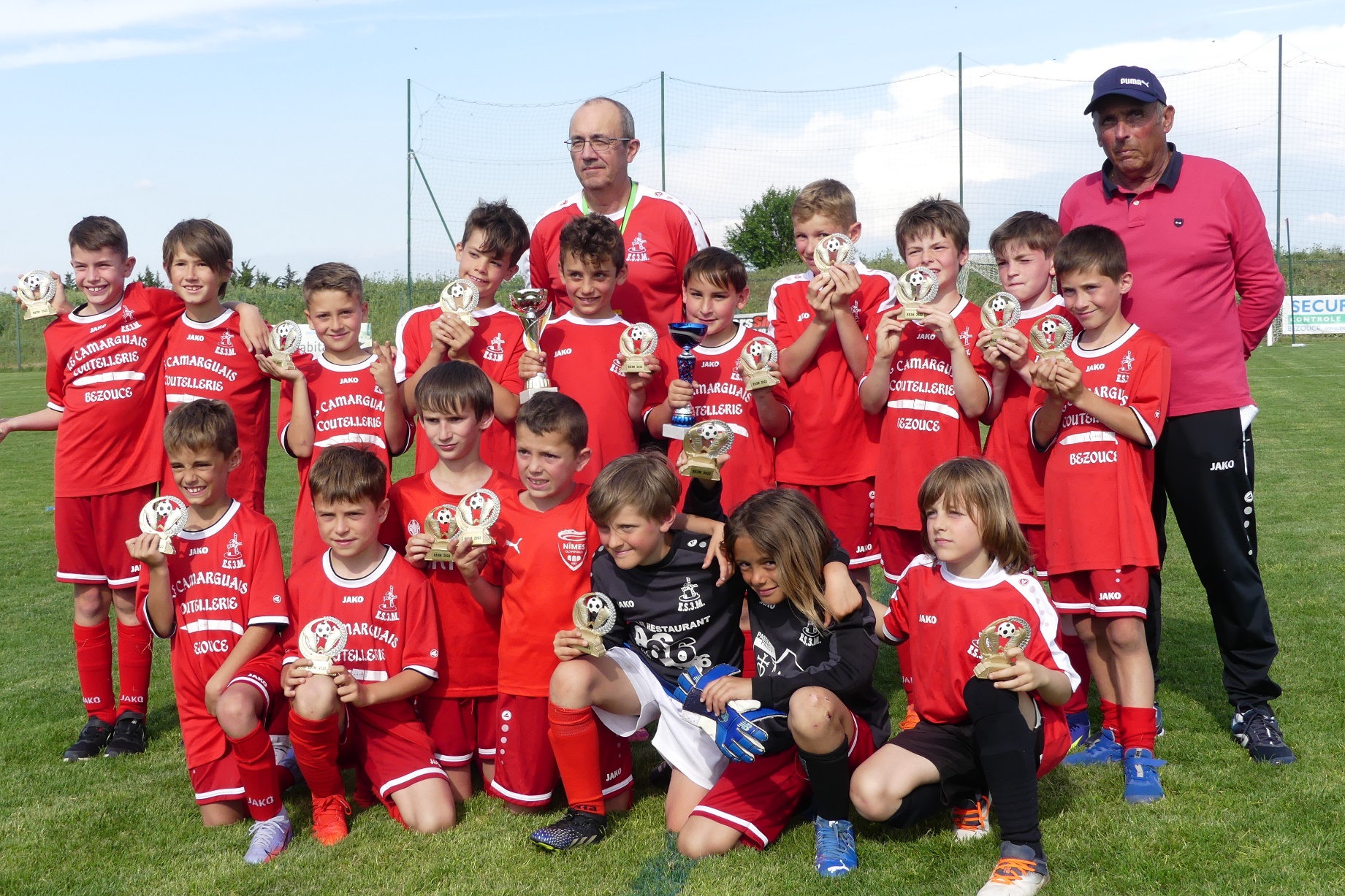 E
S
3
M
U6/U7
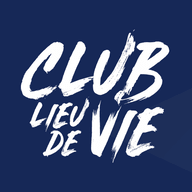 ES3M
REFERENTIEL
Football à effectif réduit – Foot à 11 – Foot féminin
REFERENTIEL
École de foot
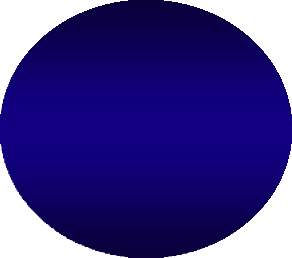 U6
U7
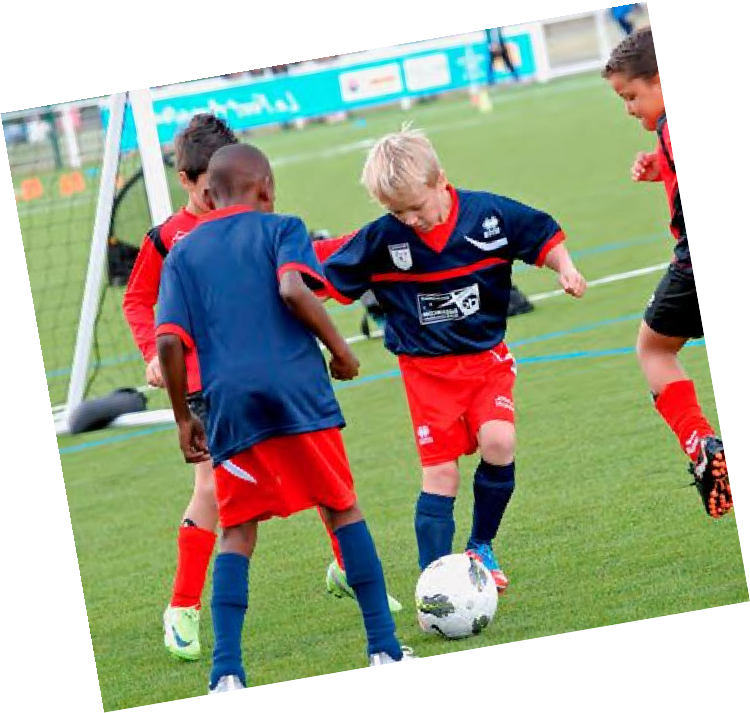 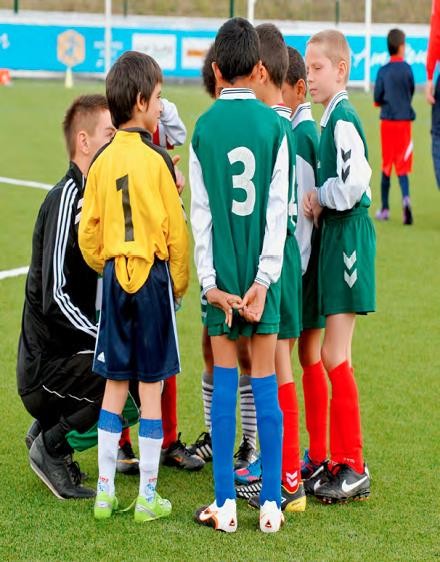 2
REFERENTIEL École de foot
ES3M
Football à effectif réduit – Foot à 11 – Foot féminin
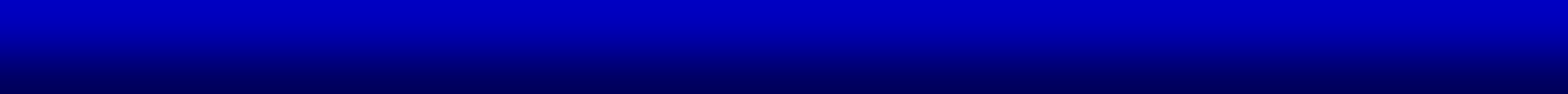 INTRODUCTION
Ce REFERENTIEL est dédié à vous éducateurs et accompagnateur de
la catégorie « foot à 5 découverte ».

Il doit constituer pour vous un outil de travail indispensable au bon
encadrement des enfants de 5 et 6 ans.

Vous devriez	y puiser des idées, des informations sur l’organisation
de la saison, des connaissances sur les particularités des U6/U7, des
outils pour l’organisation des séances d’entraînements.
U6
U7
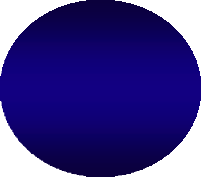 3
ES3M
REFERENTIEL
Football à effectif réduit – Foot à 11 – Foot féminin
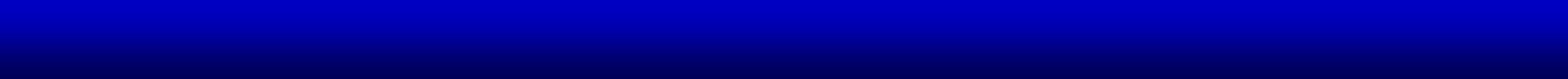 IMPORTANT : Rien est imposé tout est proposé (EE)
Je ne prétends pas tout connaître sur le football, loin de là…

Dans ce référentiel, je voudrai simplement vous faire partager :
mes idées que j’ai sur la vision du football (nous avons tous des idées différentes de part notre culture,
notre parcours, notre histoire….),
l’expérience que j’ai pu acquérir depuis de nombreuses années en suivant l’évolution de la pratique du
football et de sa formation,
ma passion sur la recherche de l’ « excellence » en s’adaptant années après années.

Dans ce référentiel	je vous propose des conseils sur la mise en place, le fonctionnement et l’organisation
des séances dans une école de football par catégorie.

Les caractéristiques de chacune des catégories sont détaillées d’un point de vue morphologique et
psychologique dans le but de permettre à l’éducateur de mieux connaître l’enfant et qui pourra ainsi
optimiser son apprentissage du football
Enfin la partie principale de ce référentiel présente des plans d’entraînements annuels par catégorie,
l’évolution du travail pédagogique, des tests d’évaluation et des exemples de séances adaptées.
10/06/2020
4
REFERENTIEL École de foot
ES3M
Football à effectif réduit – Foot à 11 – Foot féminin
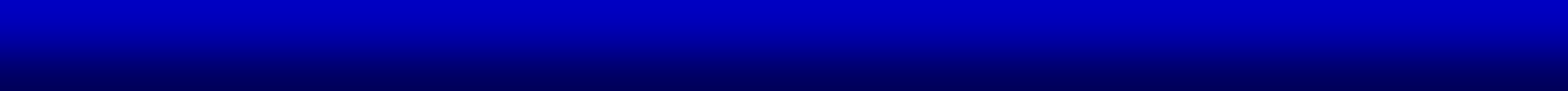 SOMMAIRE
1.	L’organisation technique au ES3M……………………………………….................5
2.	La connaissance de l’enfant……………………………………………………….14
3. Les compétences à développer………………………………………...................23
La politique éducative fédérale……………………………………………………..27

Rôle des éducateurs, accompagnateurs et parents…………………………….31
Les règles de jeu du Foot à 5 découverte………………………………………....35

La construction de la séance en U6-U7…………………………………………..37

Les axes de travail et la pédagogie en U7 ……………………………………….39

Exemples de séances (programmation sur 5 périodes) ………………………42

L’importance du travail technique………………………………………………... 67
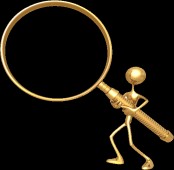 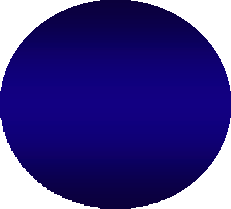 U6
U7
11. Évolution du travail à effectuer (pour l’école de foot)……………………...….69

12. Lexique………………………………………………………………………………….74
5
REFERENTIEL École de foot
ES3M
Football à effectif réduit – Foot à 11 – Foot féminin
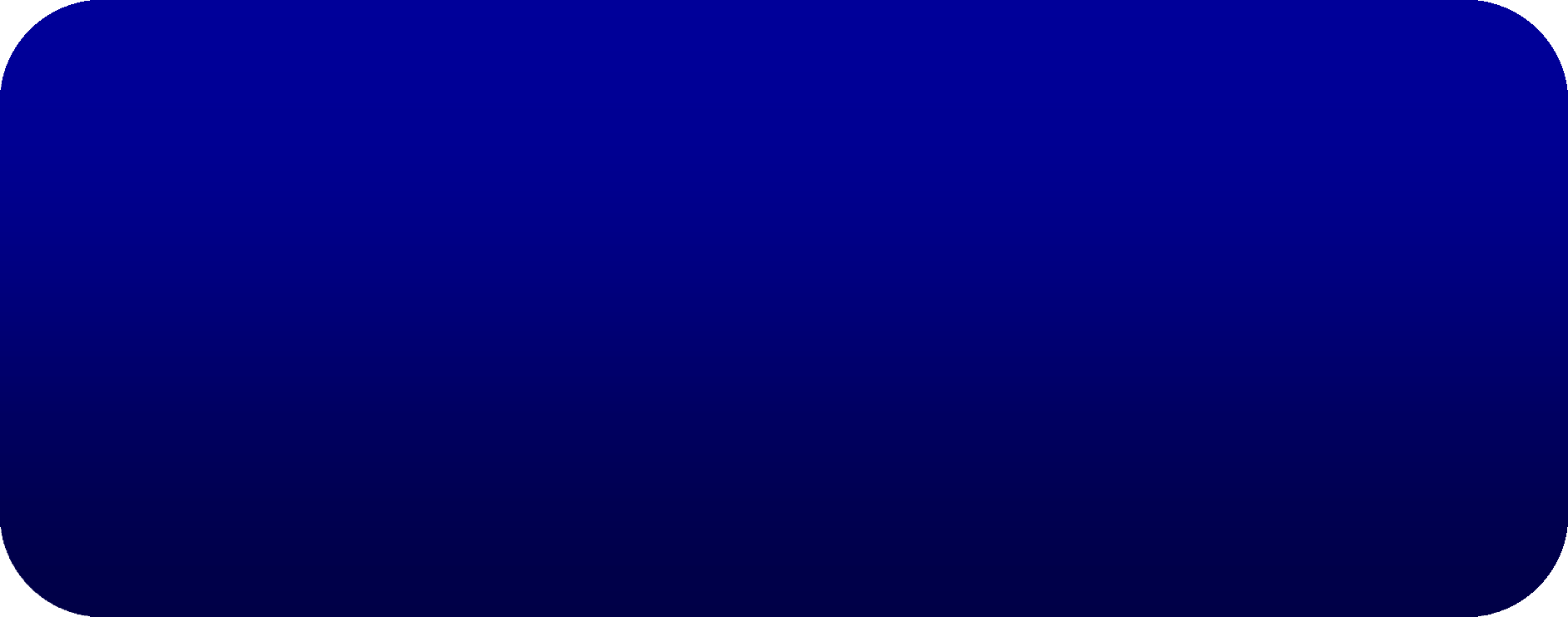 - 1 -
ORGANISATION TECHNIQUE
au ES3M
6
REFERENTIEL École de foot
ES3M
Football à effectif réduit – Foot à 11 – Foot féminin
La Commission Technique
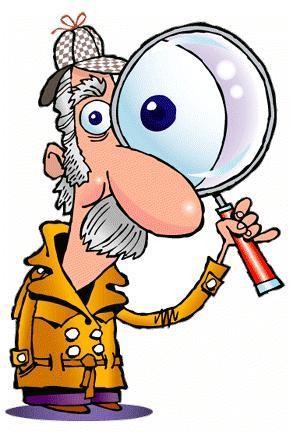 Directeur Technique



Responsable
École de foot



Correspondant pôle
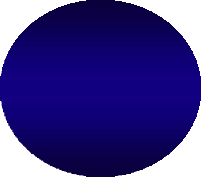 U6
U7
Entraîneur Principal
7
ES3M
SAISON 2022 - 2023
Football à effectif réduit – Foot à 11 – Foot féminin
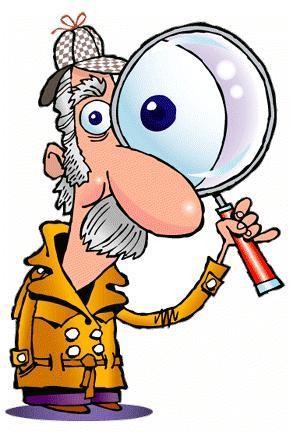 22 équipes – 263 joueurs / joueuses
U6/U7
8
REFERENTIEL École de foot
ES3M
Football à effectif réduit – Foot à 11 – Foot féminin
ORGANIGRAMME TECHNIQUE	GENERAL DU CLUB (saison 2017 – 2018)
Responsable Technique
Éric Escudero
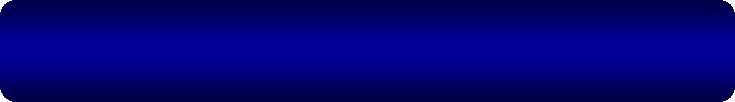 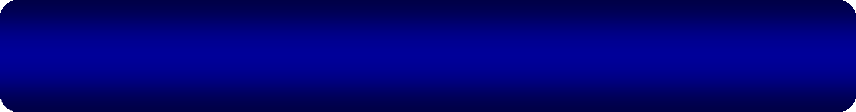 Entraîneur Principal
Atmane Bordji
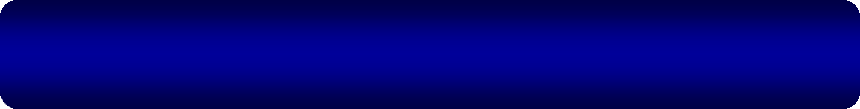 Responsable École de Foot
Pierre Grosjean
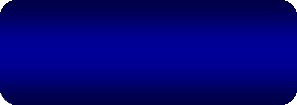 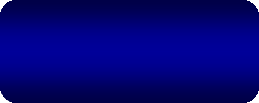 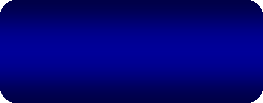 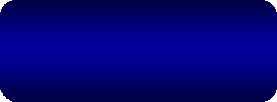 Resp – U7
Christ Fournand
Resp – U11
P. Grosjean
Resp – U9
Jér. Ferrand
Resp – U13
Seb Richard
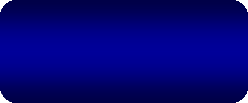 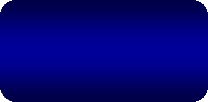 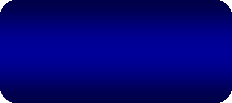 Resp – U18
Rémi Badol
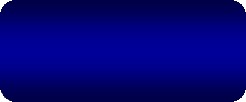 Senior 1
Atmane Bordji
Senior 2
Resp – U15
Manu Durieux
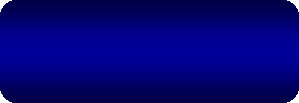 Educ U7
Jean Sanchez
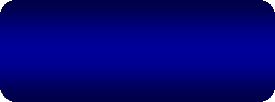 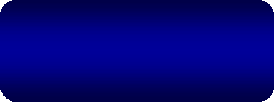 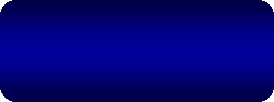 Educ U9
Olivier Fouvet
Educ U13
Joël Colomb
Educ U11
Dalila Marques
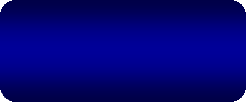 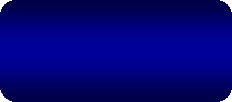 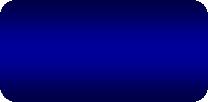 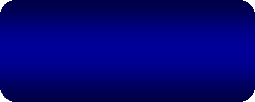 éduc – U18
Pierre Férriol
Senior 2
Educ U13
Gilles Béal
Alain Tréard
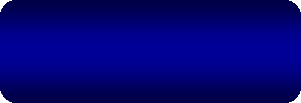 Educ U7
John Plotton
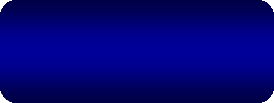 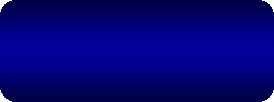 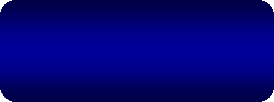 Educ U9
Vinc. Moulin
Educ U13
Rémi Soler
Educ U11
Seb Arsac
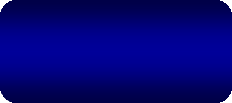 éduc – U18
Jord Richard
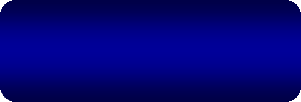 Educ U7
André Grangette
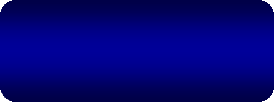 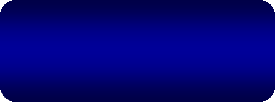 Educ U9
Louis Brunon
Educ U11
Alain Tréard
9
ES3M
REFERENTIEL
Football à effectif réduit – Foot à 11 – Foot féminin
DES	PAROLES AUX ACTES…
Le 08 AVRIL 2017 :
Présentation et dépose du projet de travail sur la
« LABELLISATION » au district de la Loire
« Nous avons dit ce que nous allons faire »
Le 28 JUIN 2017 :
Annonce du résultat = Projet Validé, ES3M Labellisé
MAINTENANT,
«	nous allons devoir faire ce que nous avons dit »
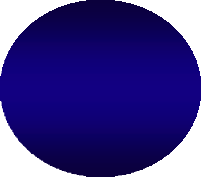 U6
U7
10
REFERENTIEL École de foot
ES3M
Football à effectif réduit – Foot à 11 – Foot féminin
RAPPEL : c’est dans nos engagements :
« Avoir un discours commun entre tous les acteurs »
Quel est ce discours ?
- L’école de FOOT du ES3M ne doit pas préparer le match
du week-end mais elle doit préparer le joueur à aborder du
mieux possible le jeu difficile et exigeant du foot à 11 avec
tous les outils indispensables à son apprentissage et donc à
sa progression.
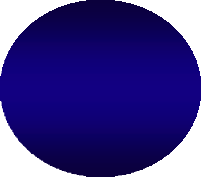 U6
U7
11
ES3M
REFERENTIEL
Football à effectif réduit – Foot à 11 – Foot féminin
Harmonisation européenne des catégories depuis la saison 2009 / 2010
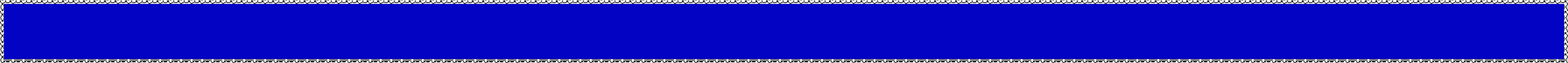 hier
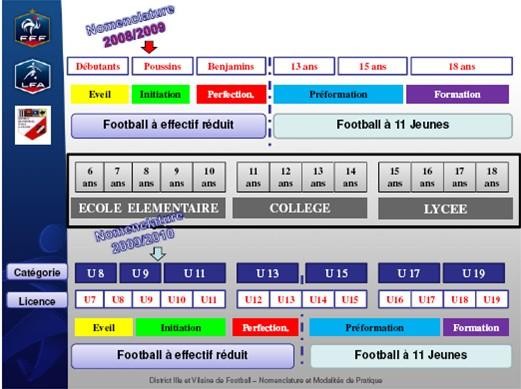 U7
Aujourd’hui
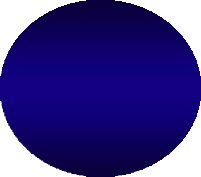 U6
U7
12
ES3M
REFERENTIEL
Football à effectif réduit – Foot à 11 – Foot féminin
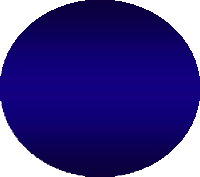 Il faut d’abord différencier la séance
U6
U7
L’ EVEIL :
U7 / U8 (anciennement la catégorie débutante)
Catégorie
Licence
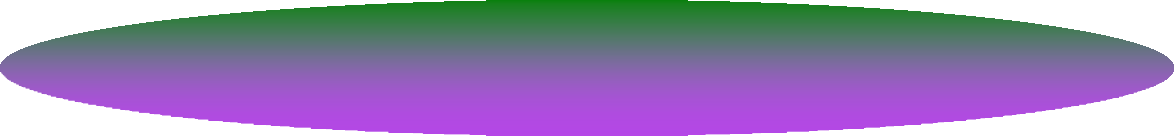 École de foot ES3M
Séance d’initiation
Pour les U9 – U10 - U11
c’est le début de
l’apprentissage.
Séance d’éveil
Pour les U7 et U8
c’est la grande
découverte de
l’activité.
Séance de
perfectionnement
Pour les U12 – U13 on
peut parler de séance de
perfectionnement
13
08/04/2017
REFERENTIEL École de foot
ES3M
Football à effectif réduit – Foot à 11 – Foot féminin
Programme pédagogique
de l’école de foot	ES3M
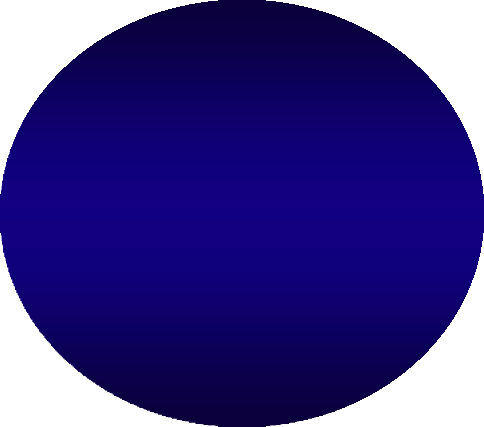 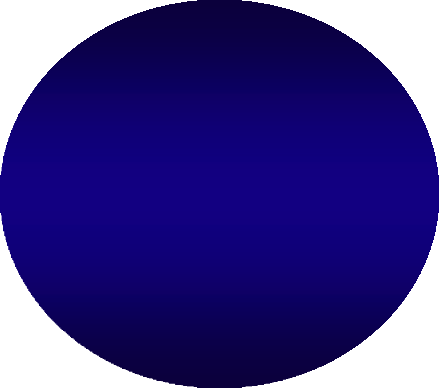 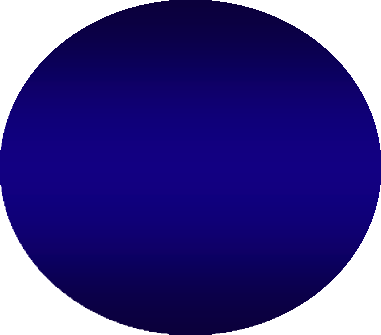 U13
Perfectionnement
U12
Perfectionnement
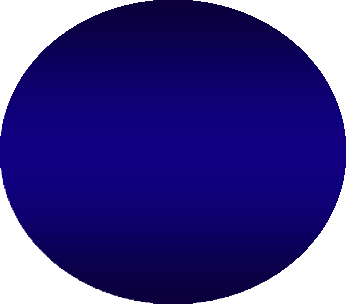 U11
Initiation
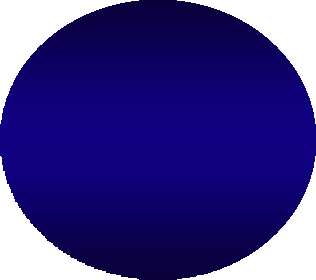 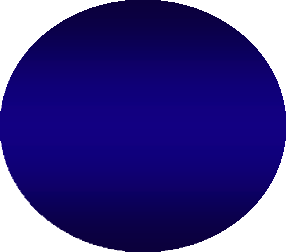 U10
Initiation
U9
Initiation
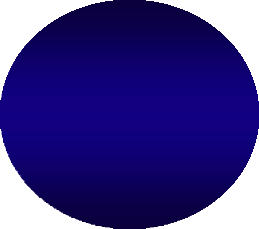 U8
Eveil
U7
Eveil
14
ES3M
REFERENTIEL
Football à effectif réduit – Foot à 11 – Foot féminin
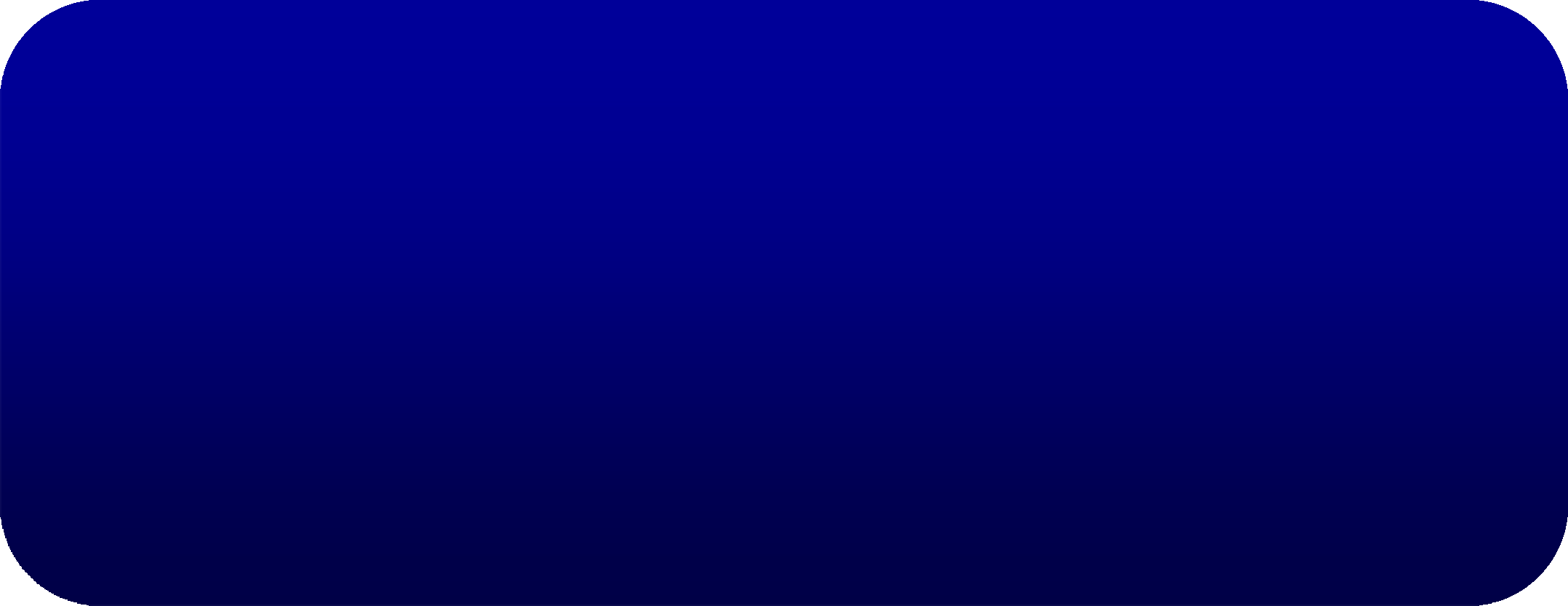 - 2 -
LA CONNAISSANCE
DE
L’ENFANT	     U6 – U7
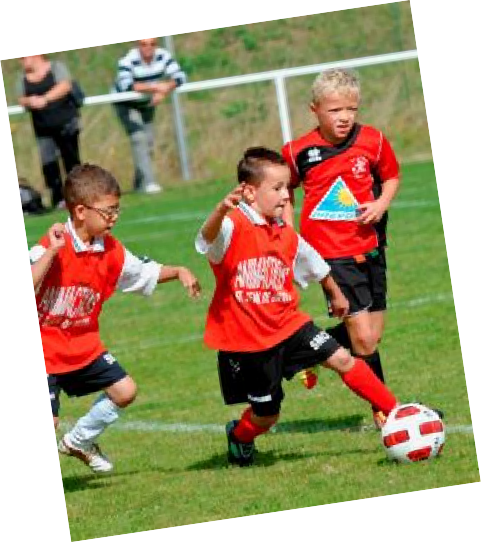 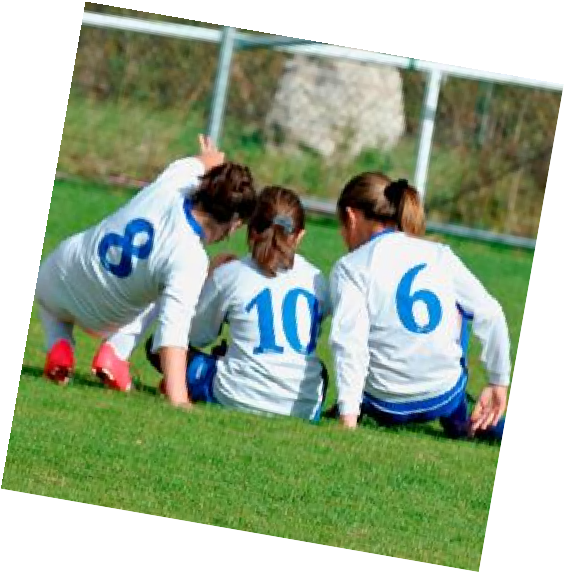 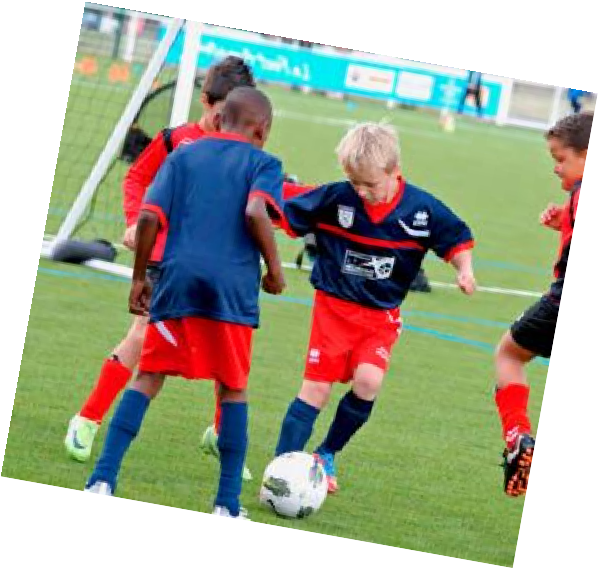 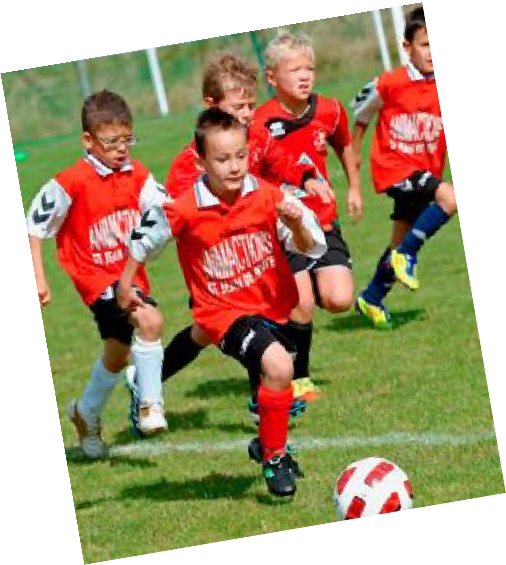 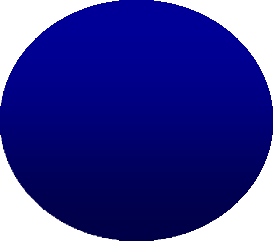 U6/U7
Éveil
15
REFERENTIEL École de foot
ES3M
Football à effectif réduit – Foot à 11 – Foot féminin
- U7 - A qui ai – je à faire ? Ma catégorie, la connaissance de l’enfant le profil de l’éducateur
Mieux connaître le joueur dont on a la responsabilité permet :
De mieux le faire progresser,
D’adapter les séances d'entraînement,
Adapter son comportement pédagogique.
TOUT CECI EN FONCTION DES CARACTERISTIQUES DU JOUEUR
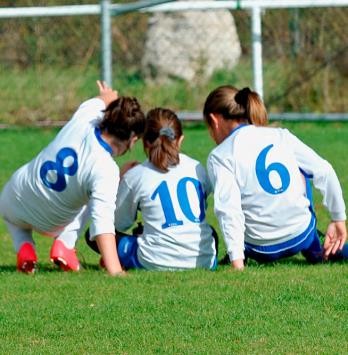 Les voici :
U6
U7
« SENSIBILISER TOUS LES ACTEURS !
ENFANTS / EDUCATEURS / PARENTS »
« DÉBUTER SUR DE BONNES BASES »
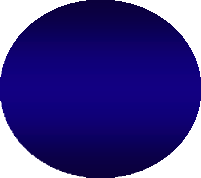 16
REFERENTIEL École de foot
ES3M
Football à effectif réduit – Foot à 11 – Foot féminin
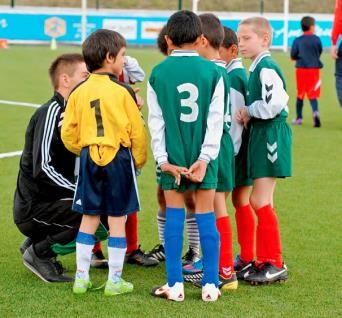 L’ENFANT EST ÂGÉ DE 5 ANS / 6 ANS, EN CLASSE DE GRANDE
SECTION DE MATERNELLE / CP
Il est enthousiaste,

Il est centré sur lui-même,

Il est doté d’une faible capacité de concentration,

Il découvre le club de football,

Il est en âge d’acquisition de l’équilibre et de la latéralisation,

Il est en pleine croissance : fragile,

Il se fatigue très vite, récupère très vite.
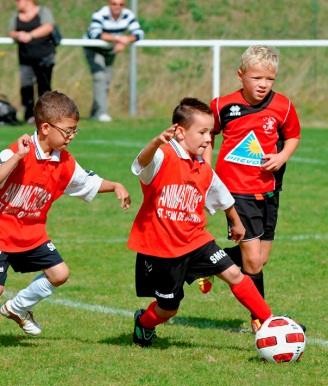 17
REFERENTIEL École de foot
ES3M
Football à effectif réduit – Foot à 11 – Foot féminin
L’ENFANT A BESOIN :
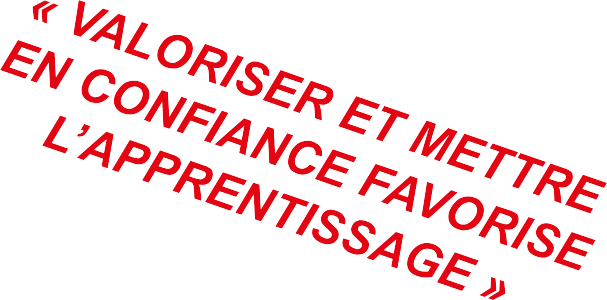 D’être rassuré en permanence :
Créer un climat sécurisant, valoriser, positiver.

De se repérer, d’être sollicité et d’être encouragé :
Il exprime un besoin d’écoute et de curiosité.

De se construire à travers les jeux :
Son expression devient total lorsqu’il se déplace avec le ballon.

De bouger, de mettre en oeuvres ses ressources motrices :
A horreur de l’immobilité imposée.

D’être actif mais doit récupérer :
Mettre en place une activité fractionnée (équilibrer les temps d’effort et de repos
au travers des jeux).
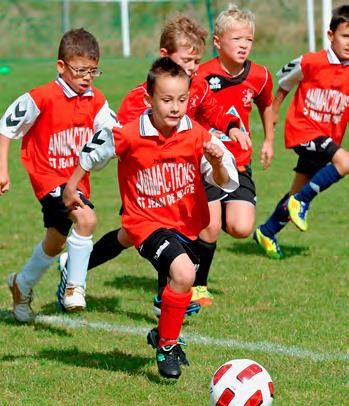 18
REFERENTIEL École de foot
ES3M
Football à effectif réduit – Foot à 11 – Foot féminin
- U7 - A qui ai – je à faire ? Ma catégorie, la connaissance de l’enfant le profil de l’éducateur
CARACTERISTIQUES	ET	INCIDENCES PEDAGOGIQUES
SUR LE PLAN	MORPHOLOGIQUE :
Peu ou pas de différence entre fille et garçon.
Accepter et encourager la mixité
Os non consolidés, cartilage de croissance avec fragilité des zones d’insertion musculaire.
Hyper laxité articulaire et ligamentaire naturelle :
Ne proposer aucune activité en surcharge mécanique.
Faible régulation thermique, se fatigue vite…mais récupère vite :
Respecter l’activité fractionnée
Mauvaise coordination générale et maîtrise difficile du ballon
Développer toutes les formes de motricité de base
Privilégier les parcours de motricité d’évolution
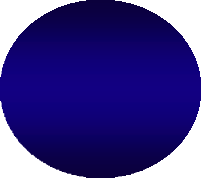 U6
U7
Mauvaise perception de l’espace et du temps
Délimiter toujours les espaces de jeu
1199
REFERENTIEL École de foot
ES3M
Football à effectif réduit – Foot à 11 – Foot féminin
- U7 - A qui ai – je à faire ? Ma catégorie, la connaissance de l’enfant le profil de l’éducateur
SUR LE PLAN	PSYCHOLOGIQUE :
Enfant très égocentrique
Individualiser la relation dans le groupe
Le jeu est son centre d’intérêt
Proposer des situations ludiques et variées
Notion de copain peu développée
Proposer des activités de coopération pour stimuler l’intégration de l’autre avec confiance
Attention peu soutenue et de courte durée
Privilégier les séquences courtes
Tout début d’une capacité d’analyse
Privilégier l’action à l’explication
Montrer et laisser réaliser
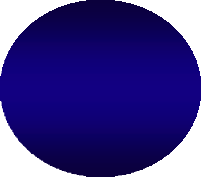 U6
U7
Besoin d’affection incluant une relation direct
Accorder de l’attention à chaque enfant
20
REFERENTIEL École de foot
ES3M
Football à effectif réduit – Foot à 11 – Foot féminin
- U7 - A qui ai – je à faire ? Ma catégorie, la connaissance de l’enfant le profil de l’éducateur
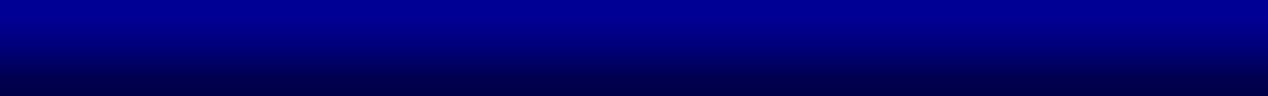 PRECISEMENT
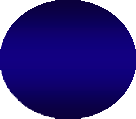 U6
U7
L’ENFANT
doit être constamment stimulé et valorisé
Le U7 n’a PAS UNE GROSSE CAPACITE D’ATTENTION = mettre l’enfant rapidement en action

LES MATCHES :
En U7 « les laisser jouer ».
Lors des plateaux les exercices et rencontres ne doivent durer que 10 minutes (entre 3 et 6 parties)
DEUX PRINCIPES FORTS A RESPECTER :
Tous les enfants doivent posséder un temps de jeu A PEU PRES EQUIVALENT.
Pas d’interventionnisme de la part de l’éducateur (et des parents)
LES SEANCES : Une séance d’1H – 1H15 maximum en U7 / U8. Une seule séance hebdomadaire en U7
LA FORMATION : « être formé sur le public et ses particularités » (profil du joueur et de l’enfant à cet âge)
21
REFERENTIEL École de foot
ES3M
Football à effectif réduit – Foot à 11 – Foot féminin
- U7 - A qui ai – je à faire ? Ma catégorie, la connaissance de l’enfant le profil de l’éducateur
LA PEDAGOGIE :

L’enfant a besoin de vivre les situations pour les comprendre.
Il est inutile de se lancer dans de trop longues explications.
LES PARENTS :

« Présenter les enjeux prioritaires du développement de l’enfant » REUNION PARENTS
ceci donnera du sens à ce à quoi ils assisteront lors des séances d’entraînement

Dès le début de saison il est donc nécessaire de les informer au sujet des fondamentaux de l’éveil
au football et sur le CLIMAT QUI DOIT REGNER AUTOUR DES TERRAINS pour donner de bonnes
habitudes
L ’ENTRAÏNEMENT :
« Le jeu doit être omniprésent car il est source de plaisir pour des enfants de cet âge.
U6
U7
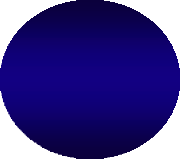 22
REFERENTIEL École de foot
ES3M
Football à effectif réduit – Foot à 11 – Foot féminin
- U7 - A qui ai – je à faire ? Ma catégorie, la connaissance de l’enfant le profil de l’éducateur
PORTRAIT ROBOT DE L ’EDUCATEUR	U7 :
« un bon éducateur U7 n’est connu souvent que la saison suivante »

L’enfant vient chercher quelque chose en s’inscrivant au foot.

L’éducateur doit être capable de mettre en œuvre des conditions qui vont pousser l’enfant à
demander à ses parents de l’inscrire de nouveau l’année suivante.

La GENTILLESSE est 1 des facteurs prépondérants aux yeux des enfants	de 5 à 7 ans… et c’est
c e type de retours qui sensibilise leurs parents…
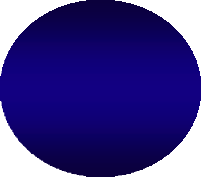 U6
U7
23
REFERENTIEL École de foot
ES3M
Football à effectif réduit – Foot à 11 – Foot féminin
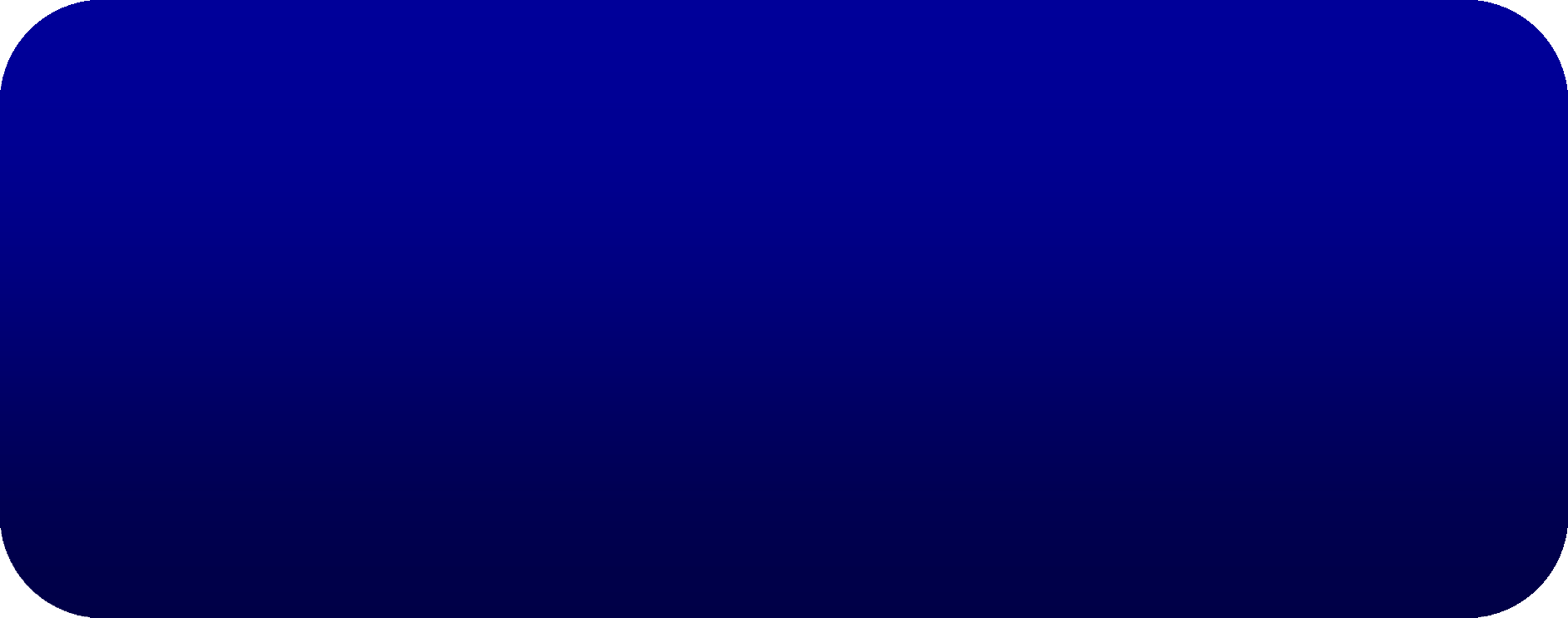 - 3 -
LES COMPETENCES
à
DEVELOPPER
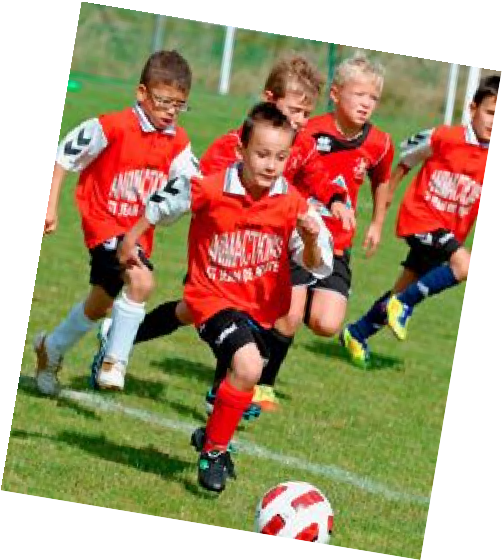 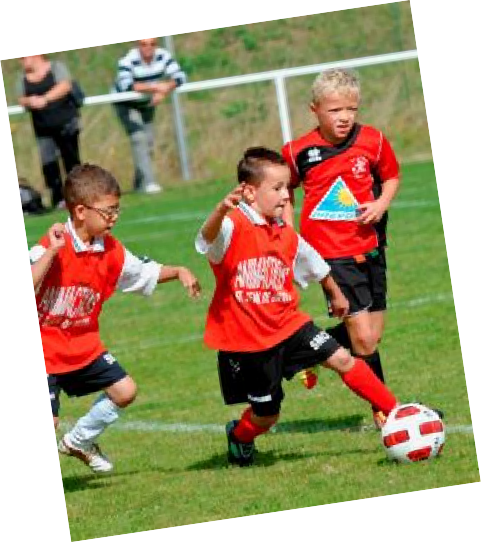 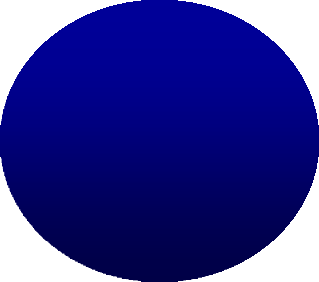 U6/U7
Éveil
24
REFERENTIEL École de foot
ES3M
Football à effectif réduit – Foot à 11 – Foot féminin
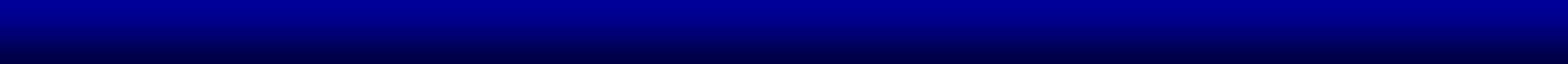 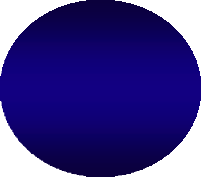 U6
U7
25
REFERENTIEL École de foot
ES3M
Football à effectif réduit – Foot à 11 – Foot féminin
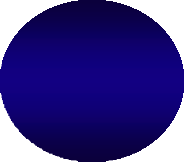 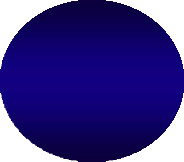 26
REFERENTIEL École de foot
ES3M
Football à effectif réduit – Foot à 11 – Foot féminin
PHILOSOPHIE ET OBJECTIFS DES RENCONTRES
« PLATEAU » U6/U7
POURQUOI INTÉGRER DES JEUX ?
Plateau festif et convivial
Faire jouer tous les enfants :
tendre vers 100 % (éviter les suppléants)
Transférer les apprentissages de la
semaine
Laisser les enfants jouer le plus
librement possible

« ENCOURAGER,
VALORISER TOUS LES ENFANTS C’EST
LES METTRE EN CONFIANCE !!! »
ASPECT LUDIQUE

PLAISIR

MOTIVATION

VARIETE

APPRENTISSAGE
27
REFERENTIEL École de foot
ES3M
Football à effectif réduit – Foot à 11 – Foot féminin
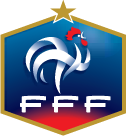 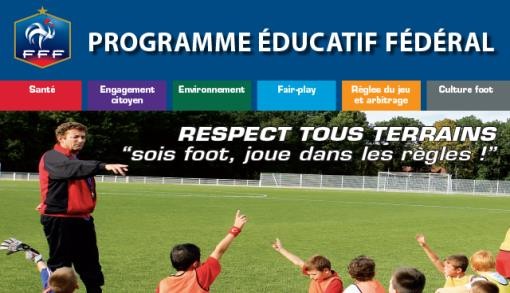 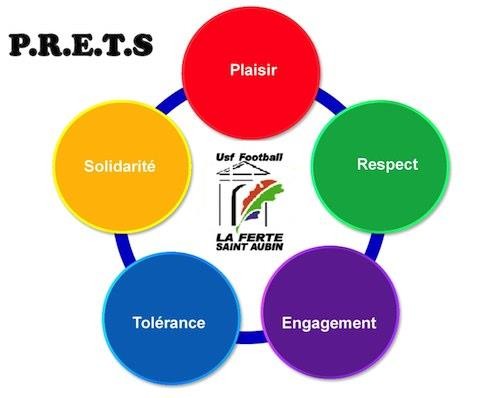 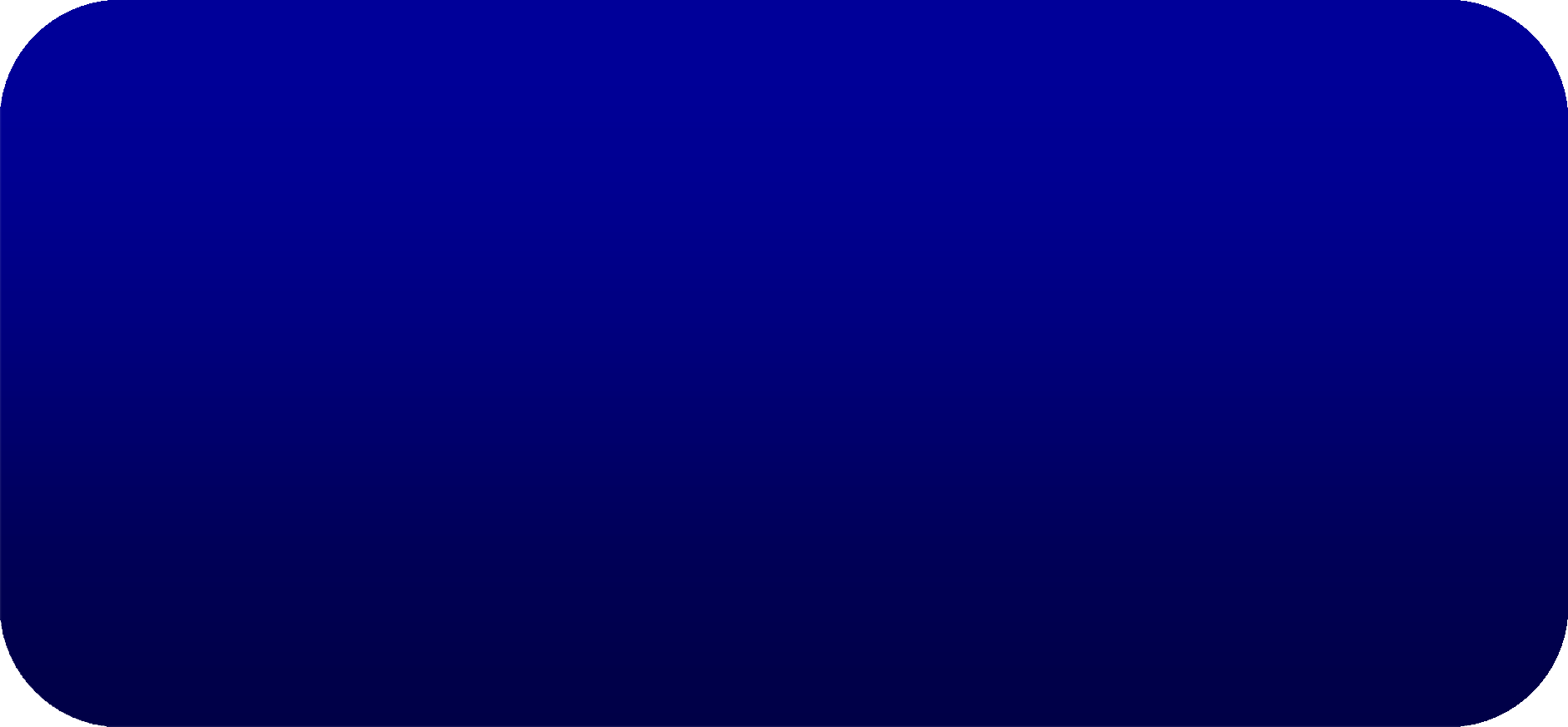 - 4 -
PROGRAMME	EDUCATIF
FEDERAL
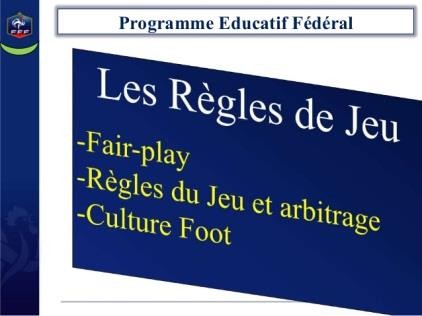 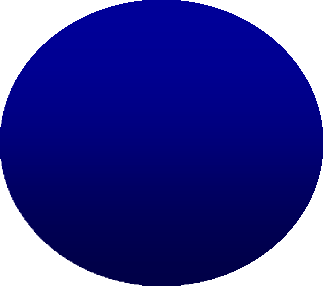 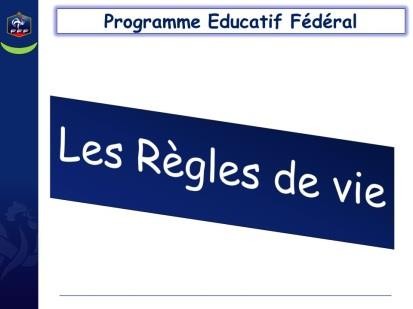 U6/U7
Éveil
28
REFERENTIEL École de foot
ES3M
Football à effectif réduit – Foot à 11 – Foot féminin
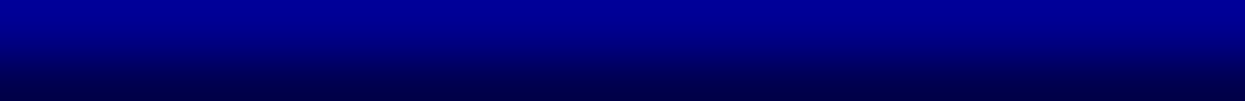 PROGRAMME EDUCATIF FEDERAL
La Fédération Française de Football a mis en place une politique éducative fédérale
afin de promouvoir les valeurs éducatives du football.

Elle porte sur deux aspects :
- les règles de vie qui portent sur le bon comportement sur et en dehors du terrain
-	les règles du jeu qui permettent à l’enfant de mieux connaître les règles du
football pour une meilleure compréhension de son sport.

VOICI des exemples d’objectifs à atteindre pour les catégories U6/U7.
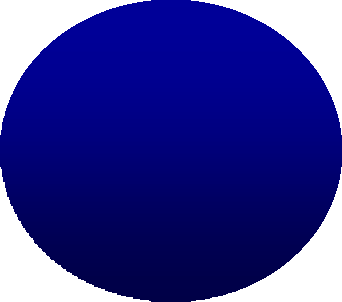 U6/U7
Éveil
29
REFERENTIEL École de foot
ES3M
Football à effectif réduit – Foot à 11 – Foot féminin
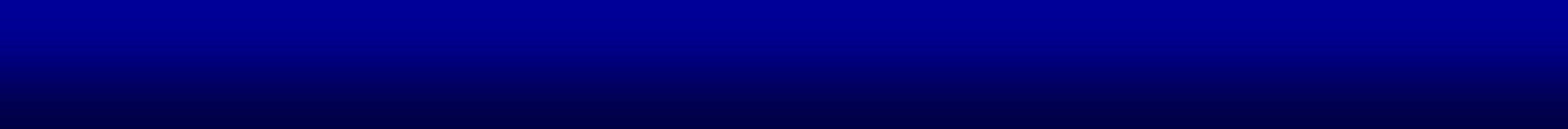 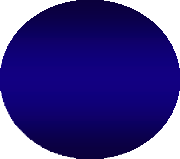 08/04/2017
REFERENTIEL École de foot
ES3M
Football à effectif réduit – Foot à 11 – Foot féminin
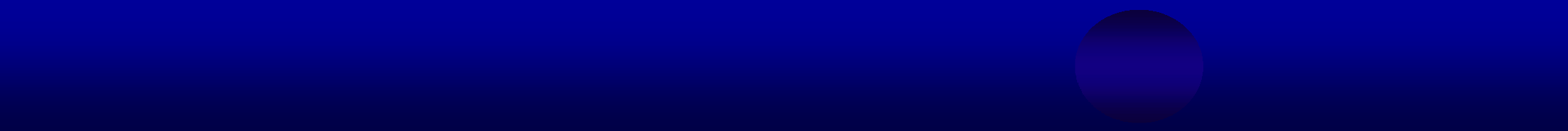 31
31
REFERENTIEL École de foot

- 5 -
LE RÔLE :
ES3M
Football à effectif réduit – Foot à 11 – Foot féminin
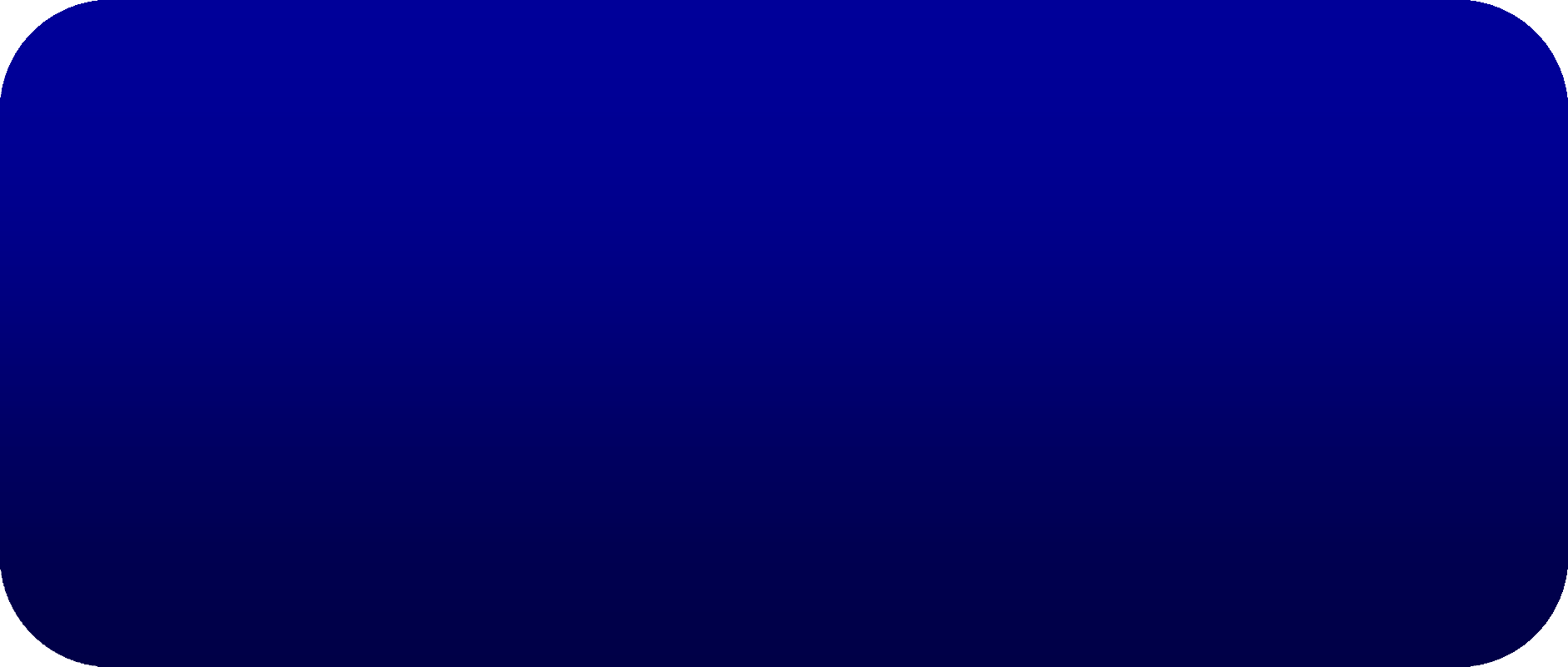 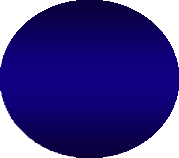 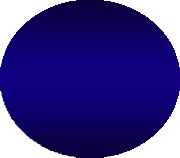 U6
U7
U6
U7
- DE L’EDUCATEUR
- DE L ’ACCOMPAGNATEUR
- DES PARENTS
L’encadrement d’un jeune joueur est composé d’un triptyque :
l’éducateur, l’accompagnateur (ou le dirigeant), et les parents.
Chacun d’entre eux a un rôle à tenir auprès des jeunes joueurs. Leurs missions
doivent être complémentaires et chacun doit rester dans son rôle.
32
31
REFERENTIEL École de foot
ES3M
Football à effectif réduit – Foot à 11 – Foot féminin
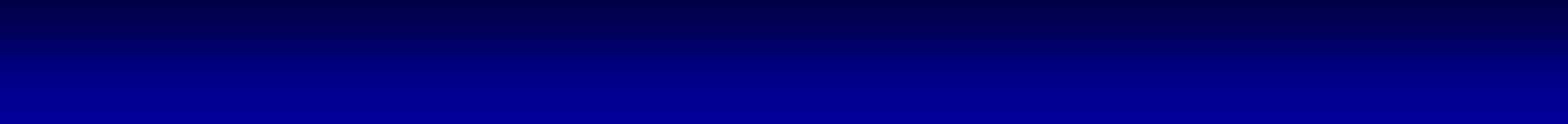 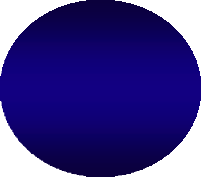 0810//0406//20201720
33
REFERENTIEL École de foot
ES3M
Football à effectif réduit – Foot à 11 – Foot féminin
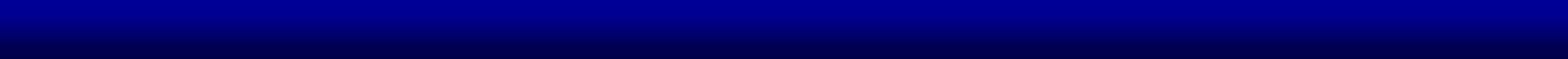 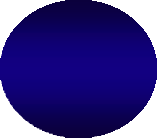 U6
U7
34
REFERENTIEL École de foot
ES3M
Football à effectif réduit – Foot à 11 – Foot féminin
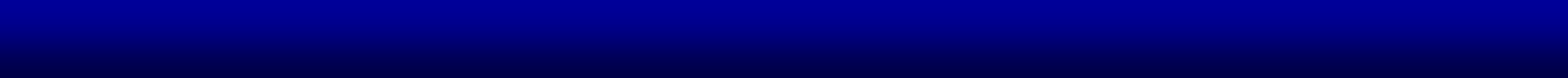 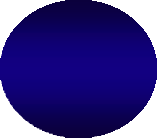 U6
U7
35
REFERENTIEL École de foot
ES3M
Football à effectif réduit – Foot à 11 – Foot féminin
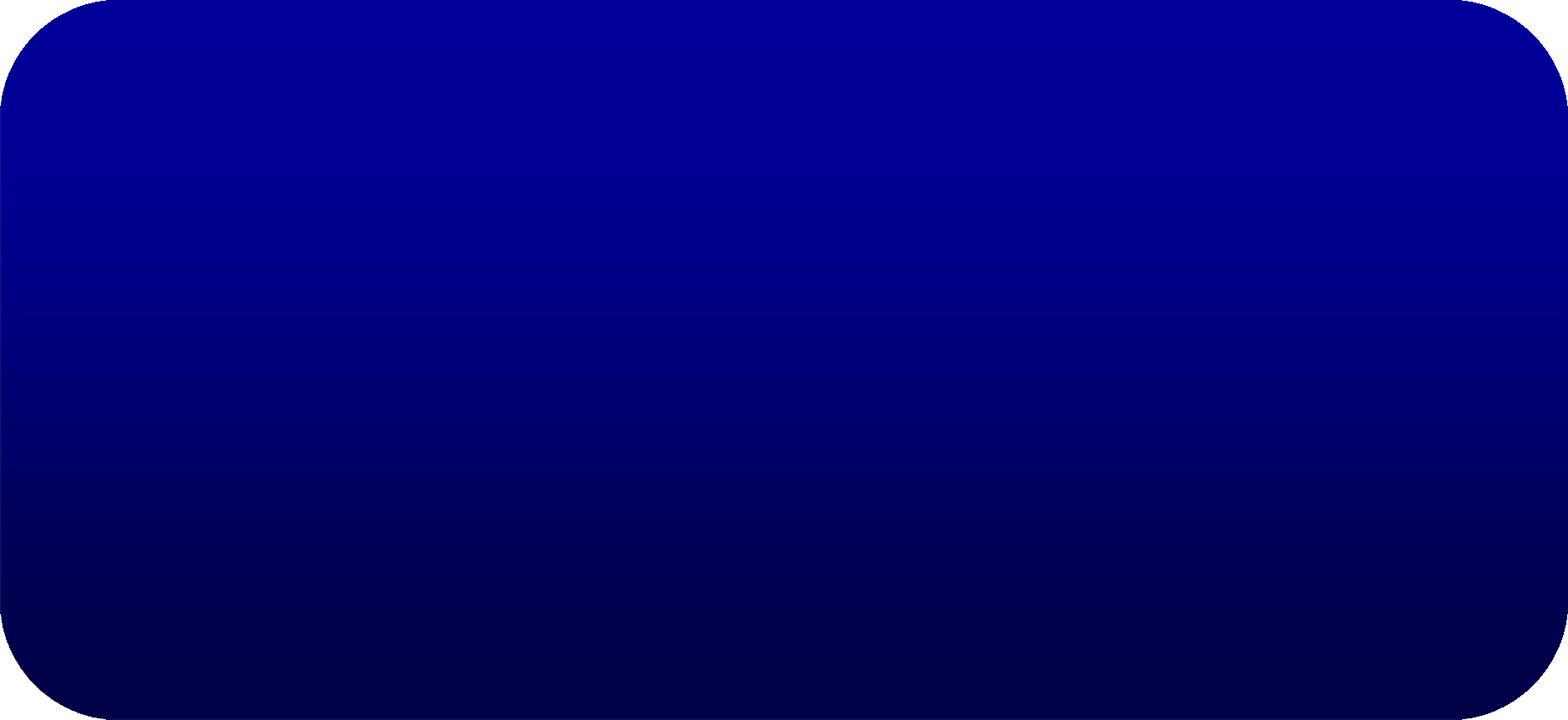 - 6 -
LES REGLES DU JEU
Foot à 5 découverte
U6 / U7
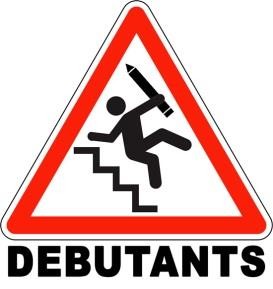 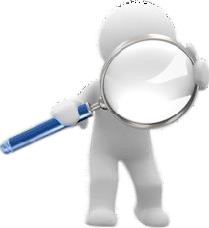 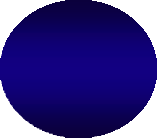 U6
U7
36
REFERENTIEL École de foot
ES3M
Football à effectif réduit – Foot à 11 – Foot féminin
LES REGLES DE JEU DU	FOOT A	5	DECOUVERTE
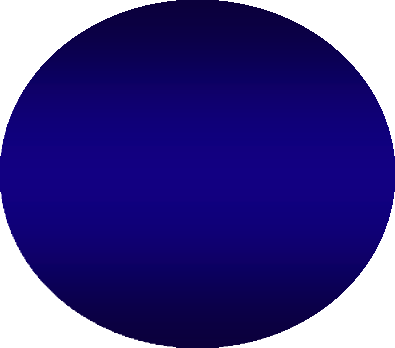 U6
U7
Dimension du terrain : 30 x 20 m Dimension du but : 4 x 1.5 m.
L’équipe se compose de 5 joueurs. La licence est obligatoire.
Pas de surface de réparation Le ballon est de taille n°3

Le port des protège-tibias est obligatoire.
RECOMMANDATIONS :
Autorisation de faire jouer deux U8 en foot à Découverte. L’arbitrage
se fait à l’extérieur du terrain.
Les relances du gardien à la main
sont une priorité.

Le prêt de joueur entre club pour
compléter des équipes ou constituer
des ententes, est fortement incité afin
d’augmenter le temps de jeu de
chaque enfant
La durée des rotations : 10 à 12 minutes selon le nombre d’équipes.
Il n’y a pas de hors-jeu.
Les coups francs sont directs. L’adversaire doit se trouver à 4 m.
Les rentrées de touches se font par une passe ou par une conduite
de balle.
37
REFERENTIEL École de foot
ES3M
Football à effectif réduit – Foot à 11 – Foot féminin
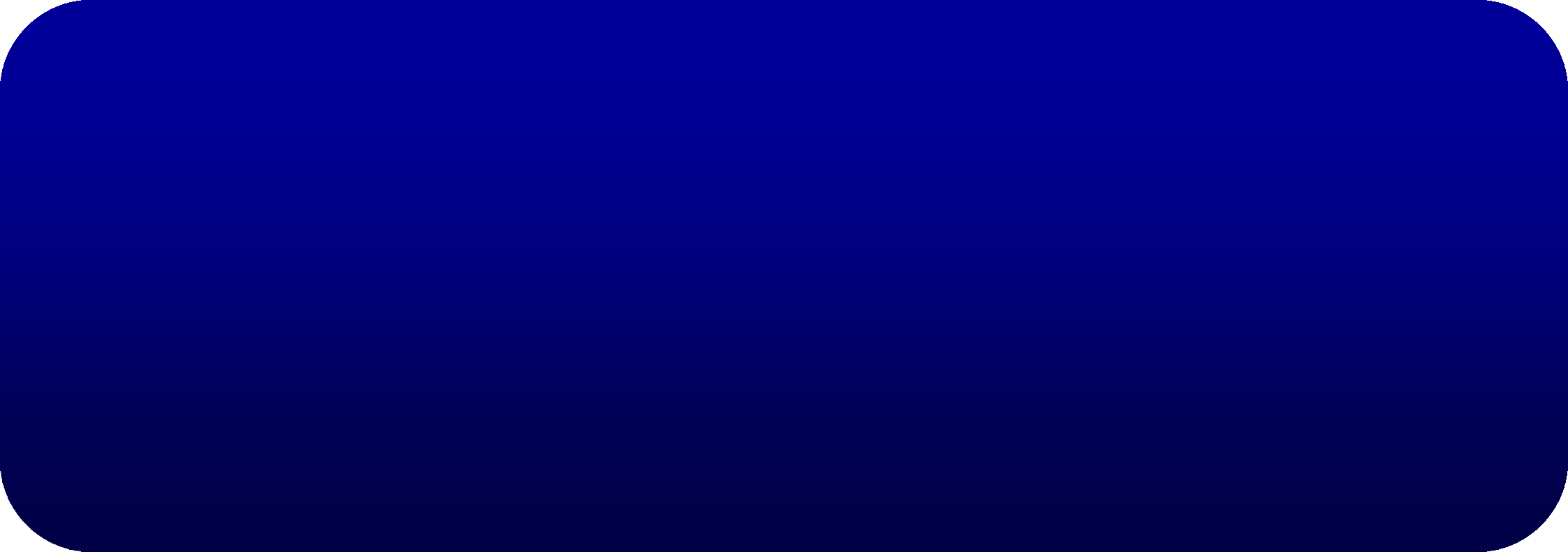 - 7 -
Comment construire
LA SEANCE U6 / U7

U6
U7
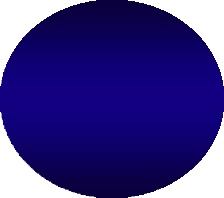 38
REFERENTIEL École de foot
ES3M
Football à effectif réduit – Foot à 11 – Foot féminin
LA SEANCE D’EVEIL U7
Les impératifs
Comment la construire
Pas D’ étirements passifs
Pas de renforcement musculaire

Pas ou peu d’exercices de  
bondissements
Pas d’exercices contraignant pour la
colonne vertébrale
Le travail par Atelier.

Le où les jeux.

Des exercices de motricité.
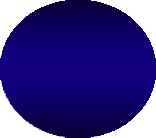 U6
U7
39
REFERENTIEL École de foot
ES3M
Football à effectif réduit – Foot à 11 – Foot féminin
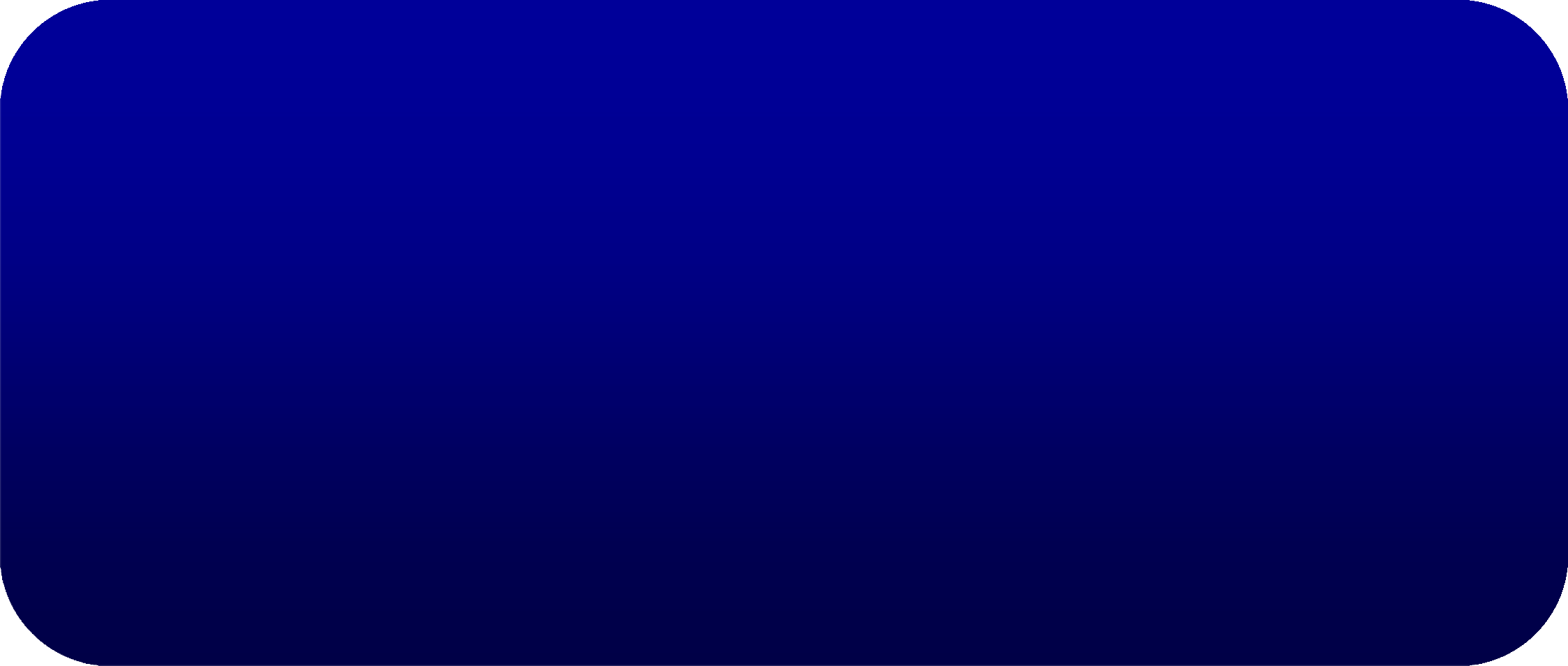 - 8 -
LES AXES DE TRAVAIL
En U7
(principes directeurs)
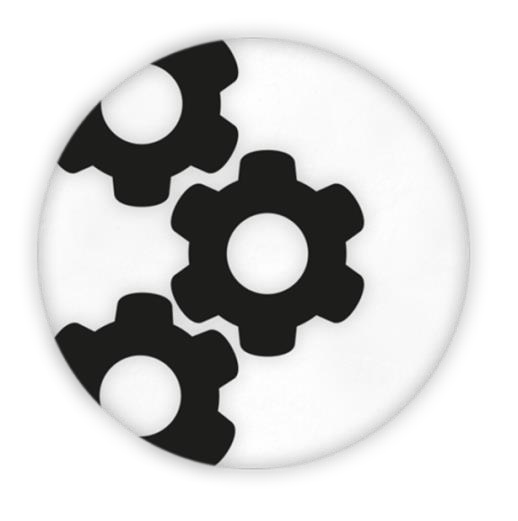 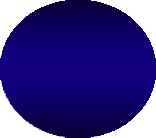 U6
U7
40
REFERENTIEL École de foot
ES3M
Football à effectif réduit – Foot à 11 – Foot féminin
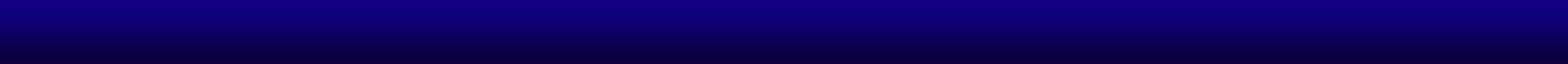 41
REFERENTIEL École de foot
ES3M
Football à effectif réduit – Foot à 11 – Foot féminin
PROGRAMMATION DES 5 PERIODES SUR LA SAISON
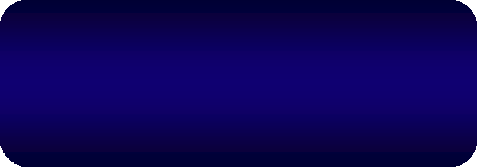 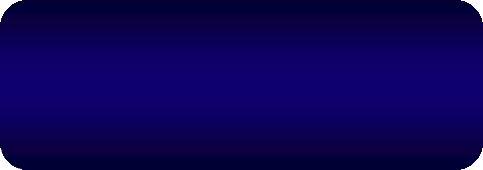 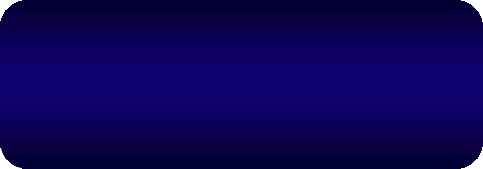 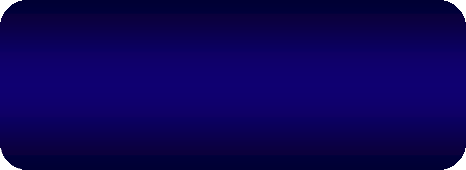 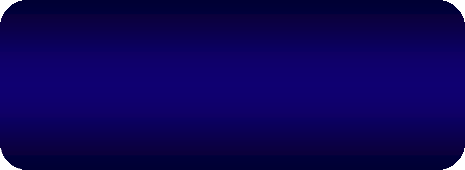 Période 1
Sept à la toussaint
Période 2
Nov / Déc
Période 3
Jan	/ Fev
Période 4
Mars / Avril
Période 4
Mai / Juin
découverte
de la cible
« les 4 coins »
découverte
de la cible
« l’épervier »
découverte
de la cible
« 1-2-3 soleil »
Reconnaître
le partenaire
« le 4 contre 4 »
découverte
de la cible
« Les déménageurs »
découverte
de l’adversaire
« minuit dans la bergerie »
Développement
Moteur
« Le Magicien »
découverte
de l’adversaire
« Défendre son château »
découverte
de l’adversaire
« bateau Pirate »
découverte
de l’adversaire
« la queue du diable »
Reconnaître
le partenaire
« Balle au capitaine »
découverte
de la cible
« multi but »
Reconnaître
le partenaire
« Stop Ball »
Développement
moteur
« la traversée magique »
Développement
Moteur
« La Pyramide »
Développement
Moteur
« La locomotive »v
Développement
Moteur
« Va et Vient »
42
REFERENTIEL École de foot
ES3M
Football à effectif réduit – Foot à 11 – Foot féminin
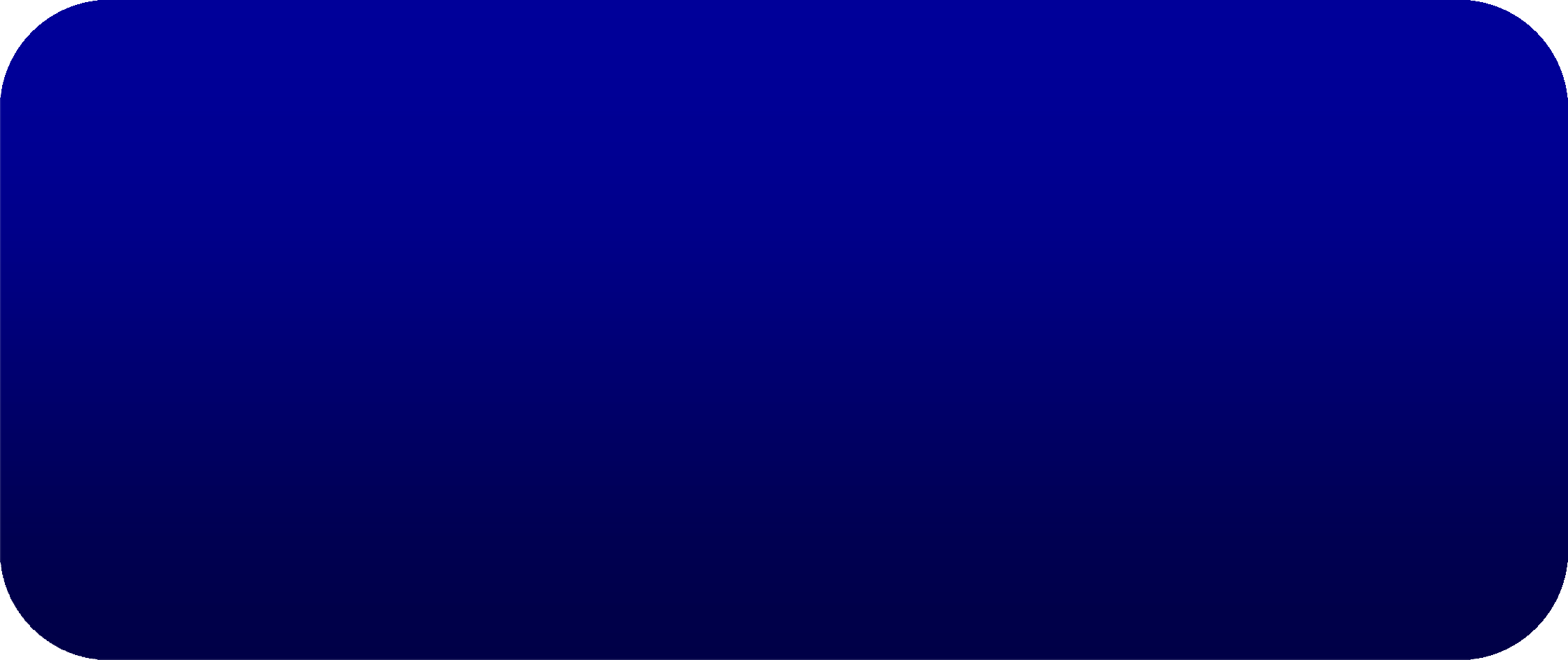 - 9 -
QUELQUES EXEMPLES
DE SEANCES
SUR 5 PERIODES
U6 / U7
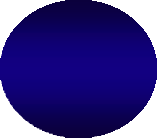 U6
U7
43
REFERENTIEL École de foot
ES3M
Football à effectif réduit – Foot à 11 – Foot féminin
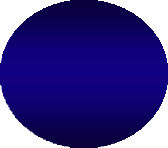 U6
U7
Jeux et situations de référence
THEME 1 : Les déménageurs
Déroulement
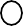 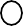 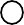 PERIODE 1
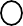 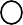 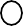 CONSIGNES
SEPTEMBRE à TOUSSAINT
Au signal de l’éducateur les joueurs
doivent aller récupérer des ballons
dans  la maison adverse et les
ramener dans leur maison à la main.
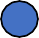 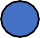 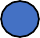 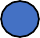 Découverte
de la cible
Découverte de
l’adversaire
Reconnaître
Le partenaire
Développement
moteur
Espace : 25m x 20m
Effectif : 4 x4
Temps de jeu : 10’
A la fin d’un temps donné (1’) les
joueurs s’immobilisent et l’éducateur
compte le nombre de ballons dans
chaque maison.
BUT
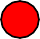 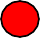 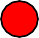 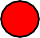 L’équipe qui a ramené le plus de ballon
dans sa maison = 1 point

INTERVENTION PEDAGOGIQUE
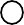 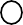 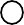 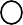 ADAPTATION DE L’EFFECTIF
VARIANTES
ANIMATION
VEILLEZ A…
Bien compter les points
Que les joueurs arrêtent bien le ballon
dans leur maison
Le joueur ramène le ballon en
conduite de balle
Mettre des obstacles sur le terrain
Possibilité de rajouter des joueurs
par équipes mais agrandir l’espace
Faire répéter l’action
Observer / Orienter
Animer / Encourager / Valoriser
1 minute maximum par manche
44
REFERENTIEL École de foot
ES3M
Football à effectif réduit – Foot à 11 – Foot féminin
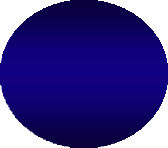 U6
U7
Jeux et situations de référence
THEME 2 : Bateau Pirate
PERIODE 1
Déroulement
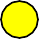 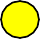 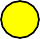 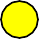 CONSIGNES
Au signal de l’éducateur, sans ballon
les joueurs	(les pirates) doivent
passer dans une des 2 portes	(bateau)

Les joueurs	doivent les en
empêcher en les touchant
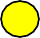 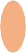 Espace :30m x 15m
Effectif : 4 x4
Temps de jeu : 10’
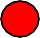 BUT
1 point = passer dans une porte
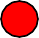 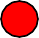 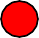 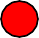 INTERVENTION PEDAGOGIQUE
VARIANTES	ANIMATION
VEILLEZ A…
ADAPTATION DE L’EFFECTIF
Avec ballon à la main puis ballon au
pied.
Ajouter ou retirer une porte.
- Possibilité de rajouter des joueurs
mais agrandir l’espace
Expliquer / Démontrer / Corriger.
Animer / Encourager / Valoriser.
Utiliser un langage imagé (ïle –
-	Stimuler et valoriser les réussites.
Compter les points.
Changer les rôles.
45
bateau – pirate – mer …)
REFERENTIEL École de foot
ES3M
Football à effectif réduit – Foot à 11 – Foot féminin
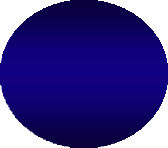 U6
U7
Jeux et situations de référence
THEME 3 : La traversée magique
PERIODE 1
Déroulement
CONSIGNES
Au signal de l’éducateur (grand
magicien), le joueur (petit magicien)
traverse le terrain en exécutant
certaines actions (tours de magie) :
Lancer le ballon en l’air et taper
dans ses mains
Conduire le ballon, utiliser les
différentes surfaces
SEPTEMBRE à TOUSSAINT
Découverte
de la cible
Développement
moteur
Découverte de
l’adversaire
Reconnaître
Le partenaire
Espace : 15m x 20m
Effectif : 4 x4
Temps de jeu : 10’
BUT
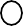 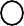 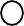 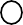 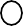 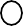 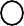 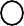 1 point = traverser le terrain en
respectant les consignes
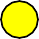 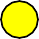 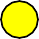 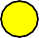 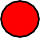 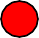 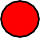 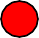 INTERVENTION PEDAGOGIQUE
VARIANTES	ANIMATION
VEILLEZ A…
ADAPTATION DE L’EFFECTIF
Compter les points et valoriser.
Complexifier ou simplifier les
consignes en fonction de la réussite.
Mettre les 2 équipes face à face afin
qu’elles s’évitent en exécutant les
actions.
Inventer d’autres tour de magie.
- Possibilité de rajouter des joueurs
mais agrandir l’espace.
Faire répéter l’action.
Expliquer / démontrer / Corriger
Animer / Encourager / Valoriser.
Utiliser un vocabulaire imagé.
46
REFERENTIEL École de foot
ES3M
Football à effectif réduit – Foot à 11 – Foot féminin
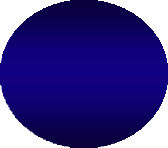 U6
U7
Jeux et situations de référence
THEME 4 : L’EPERVIER
PERIODE 2
Déroulement
CONSIGNES
NOVEMBRE
DECEMBRE
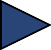 Au « top » de l’éducateur, les
éperviers doivent rejoindre la zone
‘refuge’ sans se faire toucher par le
chasseur.
Dès qu’un épervier est touché,
celui-ci devient chasseur et se tient
par  la main avec un autre chasseur.
Découverte
de la cible
Développement
moteur
Découverte de
l’adversaire
Reconnaître
Le partenaire
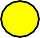 Espace : 30m x 20m
Effectif : 7 x1
Temps de jeu : 10’
BUT
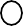 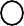 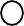 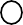 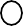 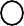 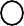 Le dernier joueur restant et qui n’a
pas été touché, marque 1 point.
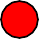 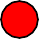 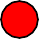 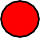 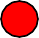 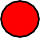 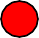 INTERVENTION PEDAGOGIQUE
VARIANTES	ANIMATION
VEILLEZ A…
ADAPTATION DE L’EFFECTIF
Démontrer le jeu
Faire identifier les zones à atteindre
Bien compter les points et inverser les
rôles
Ajouter un ballon pour chaque
épervier à transporter dans les mains
à conduire avec le pied
Mettre des obstacles dans l’aire de
jeu
Faire répéter l’action
Observer / Orienter
Animer / Encourager / Valoriser
- Possibilité de rajouter des joueurs
mais agrandir l’espace.
47
Bien occuper l’espace dès le départ
REFERENTIEL École de foot
ES3M
Football à effectif réduit – Foot à 11 – Foot féminin
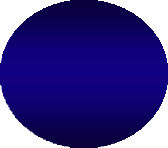 U6
U7
Jeux et situations de référence
Déroulement
THEME 5 : LA QUEUE DU DIABLE
CONSIGNES
Coffre fort
bleu
PERIODE 2
Prison
rouge
2 équipes s’affrontent pour récupérer un
maximum de chasubles. Les joueurs
portent leur chasuble dans leur dos.
Celui qui se fait attraper son chasuble se
retrouve dans la zone « prison ».
Le chasuble récupéré est posé dans le
« coffre fort ».
Les joueurs d’une équipe peuvent faire
sortir un coéquipier de la prison en lui
donnant un chasuble de « la réserve ».
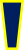 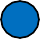 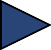 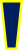 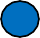 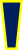 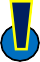 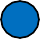 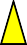 Espace : 30m x 20m
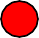 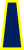 Effectif : 4 x 4
Temps de jeu : 10’
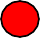 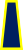 Coffre fort
rouge
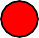 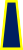 BUT
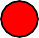 Prison
bleue
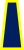 1 point = dans un temps donné, l’équipe qui
possède le plus de chasubles dans son coffre
fort.
INTERVENTION PEDAGOGIQUE
VARIANTES	ANIMATION
VEILLEZ A…
ADAPTATION DE L’EFFECTIF
Compter les points
à faire plusieurs séries de 1 min max
Se déplacer pour ne pas se faire
Faire répéter l’action
Observer / Orienter
Animer / Encourager / Valoriser
Ajouter un ballon à chaque
joueur à la main puis au pied
- Possibilité de rajouter des joueurs
mais agrandir l’espace.
toucher
48
REFERENTIEL École de foot
ES3M
Football à effectif réduit – Foot à 11 – Foot féminin
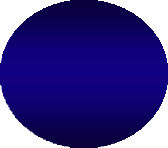 U6
U7
Jeux et situations de référence
Déroulement
THEME 6 : LE STOP BALL
PERIODE 2
CONSIGNES
Zone à atteindre pour les rouges
Ballon à la main, chaque équipe doit
arrêter le ballon dans une zone définie
(cf schéma).
Les joueurs ne peuvent pas se déplacer
Ballon en main.
Pour récupérer le ballon à l’adversaire,
le joueur doit toucher avec les deux
mains le porteur de balle.
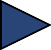 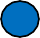 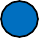 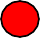 Espace : 25m x 15m
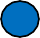 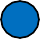 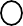 Effectif : 4 x 4
Temps de jeu : 10’
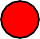 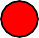 BUT
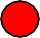 1 point = arrêter le ballon dans la zone.
Zone à atteindre pour les bleus
INTERVENTION PEDAGOGIQUE
VARIANTES	ANIMATION
VEILLEZ A…
ADAPTATION DE L’EFFECTIF
Démontrer
L’occupation de l’espace
Compter les points
Faire répéter l’action
Observer / Orienter
Animer / Encourager / Valoriser
Utiliser le ballon au pied
- Possibilité de rajouter ou diminuer
le nombre de joueurs par équipe.
49
REFERENTIEL École de foot
ES3M
Football à effectif réduit – Foot à 11 – Foot féminin
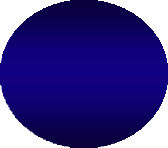 U6
U7
Jeux et situations de référence
Déroulement
THEME 7 : LE VA ET VIENT
PERIODE 2
CONSIGNES
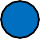 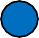 Sous forme d’un relais :
Les joueurs, mains sur le plot,
doivent récupérer un cerceau et
le poser sur une coupelle de
même couleur, puis taper dans la
main du partenaire.
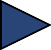 Reconnaître
Le partenaire
Développement
Découverte de
l’adversaire
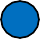 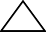 moteur
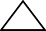 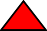 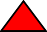 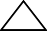 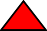 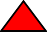 Espace : 10m x 15m
Effectif : 3x3 maxi
Temps de jeu : 10’
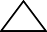 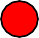 BUT
La 1ère équipe qui réussit en 1er le
relais marque un point.
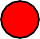 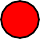 INTERVENTION PEDAGOGIQUE
VARIANTES	ANIMATION
VEILLEZ A…
ADAPTATION DE L’EFFECTIF
Stimuler et valoriser la réussite
Déplacer les coupelles et mélanger
les cerceaux
Ballon à la main
Ballon au pied
Expliquer / démontrer/ Corriger
Animer / Encourager / Valoriser
Possibilité de rajouter des joueurs
mais faire d’autres ateliers.
3 joueurs maximum par équipe
50
REFERENTIEL École de foot
ES3M
Football à effectif réduit – Foot à 11 – Foot féminin
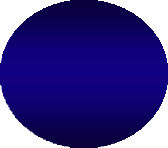 U6
U7
Jeux et situations de référence
Déroulement
1 – 2 – 3
THEME 8 : 1-2-3 soleil
PERIODE 3
soleil
CONSIGNES
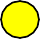 Le joueur	énonce « 1-2-3 soleil ».
Au même moment les joueurs
partent en courant et doivent s’arrêter
lorsque le mot « soleil » est prononcé.
Le 1er joueur arrivé sur la ligne a
gagné.
Si le joueur bouge, ce dernier repart
sur la ligne de départ.
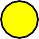 JANVIER
FEVRIER
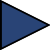 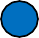 Découverte
de la cible
Développement
moteur
Découverte de
l’adversaire
Reconnaître
Le partenaire
Espace : 15m x 20m
Effectif : 1x8
Temps de jeu : 10’
BUT
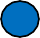 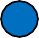 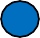 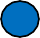 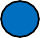 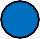 1er joueur arrivé sur la ligne marque
1 point.
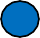 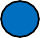 INTERVENTION PEDAGOGIQUE
VARIANTES	ANIMATION
VEILLEZ A…
ADAPTATION DE L’EFFECTIF
Démontrer
Compter les points et valoriser
Rythme d’énonciation de la phrase
Faire répéter l’action
Observer / Orienter
Animer / Encourager / Valoriser
Ajouter un ballon à chaque joueur
à la main puis au pied
Ajouter des obstacles
Possibilité de rajouter des joueurs
mais agrandir l’espace
• Inverser les rôles
51
REFERENTIEL École de foot
ES3M
Football à effectif réduit – Foot à 11 – Foot féminin
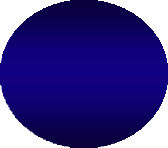 U6
U7
Jeux et situations de référence
THEME 9 : DEFENDRE SON CHATEAU
PERIODE 3
Déroulement
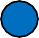 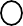 CONSIGNES
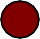 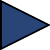 L’équipe	défend le château
symbolisé parles quilles	.
Les	possèdent un ballon, à la
main chacun, et doivent faire tomber
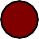 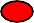 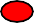 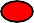 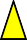 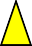 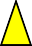 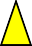 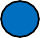 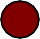 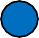 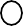 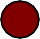 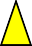 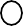 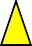 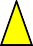 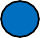 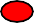 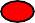 Espace :20m x 20m
Effectif : 4x4
Temps de jeu : 10’
les quilles
coupelles
sans traverser les
.
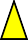 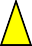 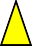 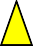 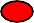 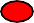 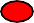 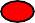 BUT
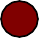 1 point = 1 quille tombée.
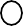 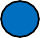 INTERVENTION PEDAGOGIQUE
VARIANTES	ANIMATION
VEILLEZ A…
ADAPTATION DE L’EFFECTIF
Faire répéter l’action
Observer / Orienter
Animer / Encourager / Valoriser
Démontrer/Encourager
Faire des séquences de 1 minute
Compter les points
Utiliser le ballon au pied (dans ce
cas le ballon devra rester au sol)
Possibilité de rajouter des joueurs
mais agrandir l’espace
• Inverser les rôles
52
REFERENTIEL École de foot
ES3M
Football à effectif réduit – Foot à 11 – Foot féminin
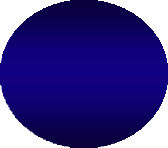 U6
U7
Jeux et situations de référence
THEME 10 : LE MULTI - BUT
PERIODE 3
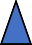 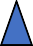 Déroulement
CONSIGNES
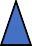 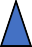 JANVIER
FEVRIER
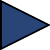 Il faut attaquer dans 3 buts et
défendre ces 3 buts
Les touches se font au pied :
Par une conduite de balle
Par une passe
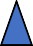 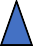 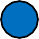 Découverte
de la cible
Développement
moteur
Découverte de
l’adversaire
Reconnaître
Le partenaire
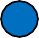 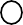 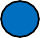 Espace : 30m x 20m
Effectif : 4x4
Temps de jeu : 10’
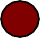 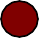 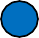 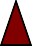 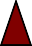 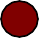 BUT
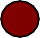 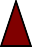 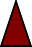 1 point = but marqué dans les buts
excentrés.
3 points = but marqué dans les buts
axiaux.
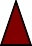 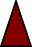 INTERVENTION PEDAGOGIQUE
VARIANTES	ANIMATION
VEILLEZ A…
ADAPTATION DE L’EFFECTIF
Faire répéter l’action
Observer / Orienter
Animer / Encourager / Valoriser
Mettre des ballons autour du terrain
Faire identifier les cibles à défendre
et attaquer
L’occupation de l’espace
Ajouter un joueur en tant que goal
volant
Possibilité de rajouter ou diminuer
le nombre de joueurs par équipe
Compter les points
53
REFERENTIEL École de foot
ES3M
Football à effectif réduit – Foot à 11 – Foot féminin
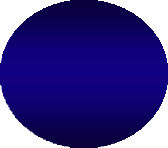 U6
U7
Jeux et situations de référence
THEME 11 : LA LOCOMOTIVE
PERIODE 3
Déroulement
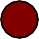 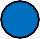 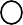 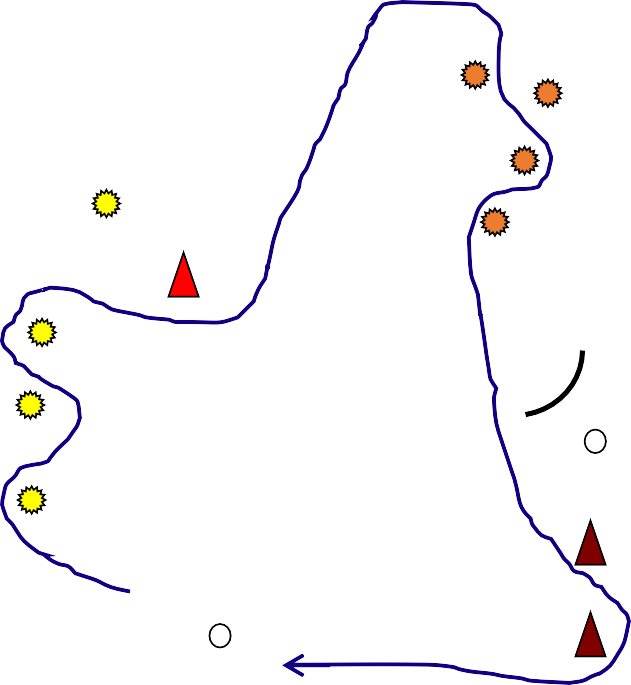 CONSIGNES
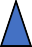 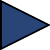 Les joueurs, par 2 (un de chaque
équipe) : le 1er effectue un
parcours, le 2ème le suit avec
le ballon à la main. Il doit réaliser
le même parcours.
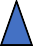 Développement
moteur
Découverte de
l’adversaire
Reconnaître
Le partenaire
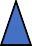 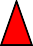 Espace : 30m x 20m
Effectif : 4x4
Temps de jeu : 10’
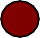 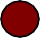 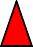 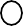 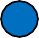 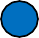 BUT
1 point = parcours  réalisé
correctement et sans faire
tomber le matériel.
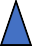 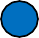 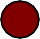 INTERVENTION PEDAGOGIQUE
VARIANTES	ANIMATION
VEILLEZ A…
ADAPTATION DE L’EFFECTIF
Donner un ballon à chaque joueur
Placer un ballon dans les pieds de
chaque joueur
Complexifier le parcours
(cerceaux, haies…)
Faire répéter l’action
Observer / Orienter
Animer / Encourager / Valoriser
Possibilité de rajouter le nombre
de joueurs par équipe mais agrandir
l’espace
Stimuler et valoriser le bon parcours
Contrôler la vitesse du 1er joueur
Inverser les rôles
54
REFERENTIEL École de foot
ES3M
Football à effectif réduit – Foot à 11 – Foot féminin
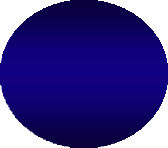 U6
U7
Jeux et situations de référence
THEME 12 : ABATTRE LES QUILLES
PERIODE 3
Déroulement
CONSIGNES
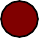 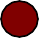 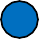 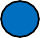 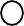 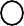 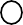 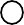 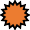 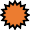 MARS
AVRIL
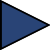 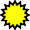 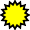 Au signal de l’éducateur, les
joueurs tirent dans leur ballon afin
de faire tomber les quilles. Ils
récupèrent leur ballon jusqu’à ce
que toutes les quilles soient
tombées.
Découverte
de la cible
Développement
moteur
Découverte de
l’adversaire
Reconnaître
Le partenaire
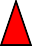 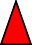 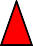 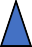 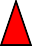 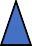 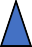 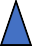 Espace : 20m x 20m
Effectif : 4x4
Temps de jeu : 10’
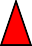 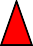 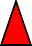 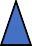 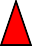 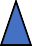 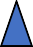 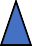 BUT
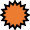 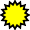 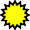 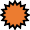 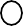 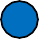 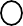 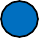 1 point = l’équipe qui fait tomber
toutes ses quilles en 1er.
INTERVENTION PEDAGOGIQUE
VARIANTES	ANIMATION
VEILLEZ A…
ADAPTATION DE L’EFFECTIF
Démontrer
L’activité des enfants
Les quilles ne doivent pas être trop
Possibilité de rajouter le nombre
de joueurs par équipe mais agrandir
l’espace
À la main
Au pied
Pied faible
Faire répéter l’action
Corriger
Animer / Encourager / Valoriser
lourdes afin de tomber
55
REFERENTIEL École de foot
ES3M
Football à effectif réduit – Foot à 11 – Foot féminin
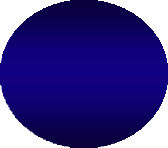 U6
U7
Jeux et situations de référence
THEME 13 : LES SORCIERS
PERIODE 3
Déroulement
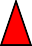 CONSIGNES
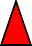 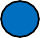 Chaque joueur
Le « sorcier »
possède un ballon.
doit sortir les ballons
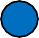 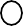 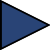 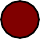 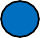 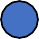 des joueurs hors du terrain. Le joueur
qui perd son ballon, reste immobile,
jambes écartées.
Pour se faire délivrer, un partenaire
doit passer le ballon entre les jambes.
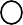 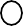 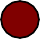 Espace : 20m x 20m
Effectif : 1X7
Temps de jeu : 10’
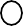 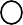 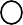 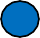 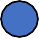 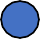 BUT
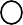 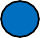 1 point = dans un temps  donné,
conserver son ballon dans l’aire
de jeu.
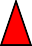 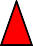 INTERVENTION PEDAGOGIQUE
VARIANTES	ANIMATION
VEILLEZ A…
ADAPTATION DE L’EFFECTIF
Ajouter un « sorcier »
Passer entre les jambes de son
partenaire pour le libérer
Démontrer
L’activité des enfants
Les quilles ne doivent pas être trop
Faire répéter l’action
Observer / Orienter
Animer / Encourager / Valoriser
Possibilité de rajouter le nombre
de joueurs par équipe mais agrandir
l’espace
lourdes afin de tomber
56
REFERENTIEL École de foot
ES3M
Football à effectif réduit – Foot à 11 – Foot féminin
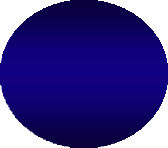 U6
U7
Jeux et situations de référence
THEME 14 : LE 4 CONTRE 4
PERIODE 4
Déroulement
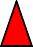 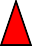 CONSIGNES
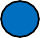 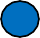 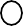 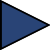 On attaque 2 buts et on défend
2 buts.
Pas de gardiens de buts.
Les touches se font au pied :
En conduite de balle
Par une passe
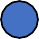 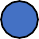 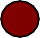 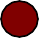 Espace : 30m x 20m
Effectif : 4X4
Temps de jeu : 10’
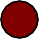 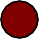 BUT
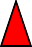 But marqué dans un des deux
buts = 1 point.
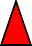 INTERVENTION PEDAGOGIQUE
VARIANTES	ANIMATION
VEILLEZ A…
ADAPTATION DE L’EFFECTIF
Encourager et valoriser lorsqu’il y a
un but et/ou une passe
L’occupation de l’espace
Faire répéter l’action
Observer / Orienter
Animer / Encourager / Valoriser
Possibilité de rajouter ou
diminuer le nombre de joueurs
par équipe
On met 1 gardien qui défend les 2
buts
Obligation de faire une passe
avant de marquer
Compter les points
57
REFERENTIEL École de foot
ES3M
Football à effectif réduit – Foot à 11 – Foot féminin
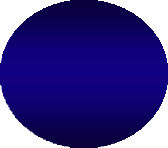 U6
U7
Jeux et situations de référence
THEME 15 : LE MAGICIEN
PERIODE 4
Déroulement
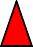 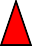 CONSIGNES
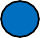 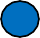 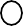 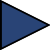 Chaque joueur, muni d’un ballon,
exécute le contrat du « magicien »
(    = éducateur). Le contrat est :
- Lancer à la main + 1 rebond +
main;
- Lancer à la main + pied +
1 rebond + main
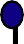 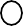 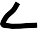 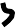 Reconnaître
Le partenaire
Développement
moteur
Découverte de
l’adversaire
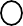 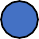 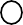 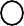 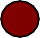 Espace : 20m x 15m
Effectif : 4X4
Temps de jeu : 10’
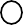 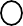 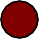 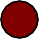 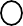 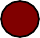 BUT
1 point = réussir 5 fois d’affilée
« le contrat du magicien ».
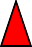 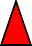 INTERVENTION PEDAGOGIQUE
VARIANTES	ANIMATION
VEILLEZ A…
ADAPTATION DE L’EFFECTIF
Possibilité de rajouter le nombre
de joueurs mais agrandir l’espace.
Lancer - tête rebond - main
Lancer - rebond - pied - main
Expliquer / démontrer / Corriger
Animer / Encourager / Valoriser
Utiliser un langage imagé
Stimuler et valoriser la réussite
La sécurité des enfants
(occupation de l’espace – éviter les
58
contacts)
REFERENTIEL École de foot
ES3M
Football à effectif réduit – Foot à 11 – Foot féminin
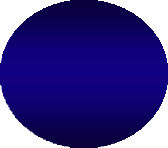 U6
U7
Jeux et situations de référence
THEME 16 : LES 4 COINS
PERIODE 5
Déroulement
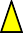 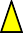 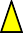 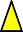 CONSIGNES
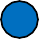 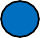 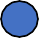 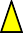 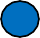 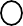 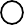 MAI
JUIN
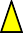 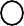 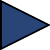 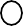 Chaque joueur a son ballon dans
ses mains.
Au signal de l’éducateur, chaque
joueur doit rejoindre un coin
correspondant à sa couleur et y
déposer le ballon.
Découverte
de la cible
Développement
moteur
Découverte de
l’adversaire
Reconnaître
Le partenaire
Espace : 30m x 20m
Effectif : 4X4
Temps de jeu : 10’
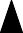 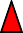 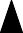 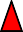 BUT
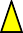 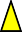 1 point = l’équipe qui se regroupe
en totalité dans les coins
correspondants à sa couleur.
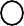 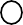 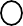 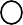 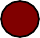 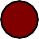 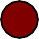 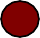 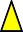 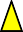 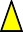 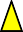 INTERVENTION PEDAGOGIQUE
VARIANTES	ANIMATION
VEILLEZ A…
ADAPTATION DE L’EFFECTIF
Stimuler et valoriser la réussite
La sécurité des enfants
(occupation de l’espace - éviter les
Ballon au sol, le joueur effectue
une conduite pour aller vers le coin
2 joueurs par coin au minimum
Faire répéter l’action
Observer / Orienter
Animer / Encourager / Valoriser
Possibilité de rajouter le nombre
de joueurs mais agrandir l’espace.
59
contacts)
REFERENTIEL École de foot
ES3M
Football à effectif réduit – Foot à 11 – Foot féminin
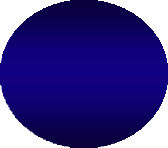 U6
U7
Jeux et situations de référence
THEME 17 : MINUIT DANS LA BERGERIE
Déroulement
Minuit !
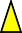 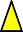 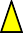 CONSIGNES
Zone du
loup
PERIODE 5
Les moutons (	) sont en mouvement.
Ils demandent l’heure au joueur	(le
loup). Lorsque celui-ci répond « minuit »,
il peut sortir de sa zone pour venir
toucher les moutons	qui doivent sortir
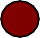 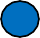 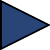 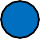 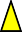 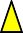 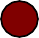 de la bergerie (Séquence de 2’). Lorsque
ces derniers sont touchés, ils doivent
aller dans le refuge du loup. Pour être
délivrer, un mouton doit les toucher.
Espace : 20m x 20m
Effectif : 7X1
Temps de jeu : 10’
Quelle heure
est-il ?
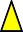 BUT
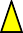 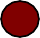 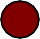 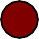 1 point pour les « moutons » qui ne
sont pas touchés.
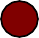 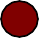 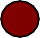 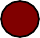 bergerie
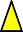 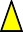 INTERVENTION PEDAGOGIQUE
VARIANTES	ANIMATION
VEILLEZ A…
ADAPTATION DE L’EFFECTIF
Compter les points et inverser les rôles
Occuper l’espace de jeu
Faire des manches de 1 min maximum
60
Mettre un ballon dans les mains
des moutons
Mettre un ballon dans les pieds
des moutons
Faire répéter l’action
Observer / Orienter
Animer / Encourager / Valoriser
Possibilité de rajouter le nombre
de joueurs mais agrandir l’espace.
REFERENTIEL École de foot
ES3M
Football à effectif réduit – Foot à 11 – Foot féminin
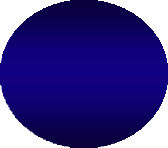 U6
U7
Jeux et situations de référence
THEME 18 : BALLON AU CAPITAINE
Déroulement
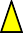 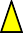 PERIODE 5
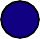 CONSIGNES
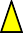 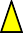 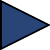 Chaque équipe doit trouver, par un
jeu de
passes à la main, son capitaine
Interdiction de courir avec le ballon
et     de toucher
le porteur du ballon (distance = 1m).
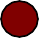 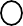 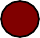 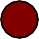 Espace : 25m x 15m
Effectif : 4X4
Temps de jeu : 10’
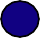 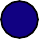 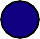 BUT
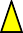 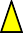 1 point = trouver le capitaine par
une passe.
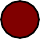 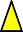 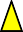 INTERVENTION PEDAGOGIQUE
VARIANTES	ANIMATION
VEILLEZ A…
ADAPTATION DE L’EFFECTIF
Encourager et valoriser lorsqu’il y a un
point et/ou une passe
L’occupation de l’espace
Jouer avec le pied mais le capitaine
peut bloquer avec les mains
Jeu au pied même pour le capitaine
Faire répéter l’action
Observer / Orienter
Animer / Encourager / Valoriser
Possibilité de rajouter ou diminuer
le nombre de joueurs par équipe
mais adapter les dimensions de
terrain
Compter les points
61
REFERENTIEL École de foot
ES3M
Football à effectif réduit – Foot à 11 – Foot féminin
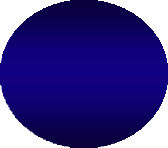 U6
U7
Jeux et situations de référence
THEME 19 : LA PYRAMIDE
Déroulement
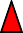 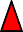 PERIODE 5
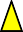 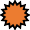 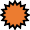 CONSIGNES
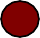 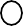 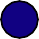 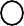 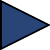 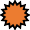 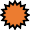 Chaque joueur prend son ballon à la
main et doit réussir tous les étages
de « la pyramide » :
1er étage : faire passer le ballon entre
la porte
2ème étage : lancer le ballon dans le
cerceau
3ème étage : lancer le ballon dans le
carré.
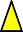 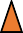 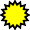 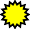 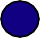 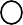 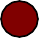 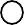 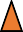 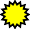 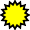 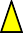 Espace : 20m x 15m
Effectif : 4X4
Temps de jeu : 10’
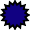 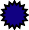 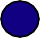 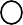 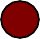 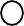 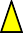 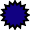 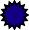 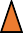 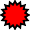 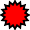 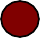 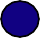 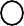 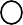 BUT
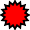 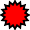 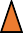 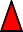 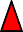 1 point = lorsque tous les étages ont été
validés.
INTERVENTION PEDAGOGIQUE
VARIANTES	ANIMATION
VEILLEZ A…
ADAPTATION DE L’EFFECTIF
Utiliser le pied, ballon au sol
Utiliser le pied, ballon au sol et le
ballon doit s’immobiliser dans le
cerceau idem pour le carré
Modifier les étages (complexifier)
Expliquer / Démontrer / Corriger
Animer / Encourager / Valoriser
Stimuler et valoriser la réussite
La fluidité dans les ateliers
Possibilité de rajouter des joueurs
mais faire d’autres
ateliers
62
REFERENTIEL École de foot
ES3M
Football à effectif réduit – Foot à 11 – Foot féminin
EXEMPLE DE JEU D’ EVEIL (travail technique) :
Consignes :

Les joueurs des 2 équipes
sont répartis en cercle.

Ils se passent et contrôlent le
ballon de l’intérieur du pied

A chaque fois qu’ils font 1 tour, ils
marquent 1 point

En un temps donné l’équipe  qui
a fait le plus de tours gagnent le
jeu.

Variante :

Imposer le pied droit et le pied
gauche
Eveil Technique : La Passe – Maîtrise du ballon
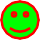 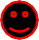 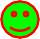 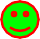 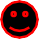 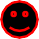 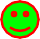 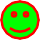 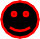 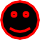 « Les Chronomètres »
Comment la construire ?
1.Le travail par Atelier.
2.Le où les jeux.

3.Des exercices de
motricité.
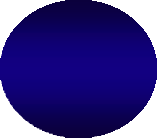 U6
U7
63
REFERENTIEL École de foot
ES3M
Football à effectif réduit – Foot à 11 – Foot féminin
EXEMPLE DE TRAVAIL DE PSYCHOMOTRICITE :
Déroulement du jeu
Construction de l’atelier
Départ entre 2 cônes.

Contourner 4 cônes formant un
carré de 3m de côté environ

Franchir le couloir formé par ces cônes

Sauts alternés pieds gauche dans les
cerceaux

Contourner le constri-foot et retour
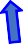 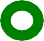 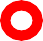 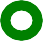 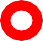 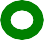 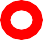 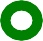 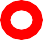 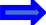 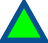 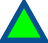 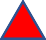 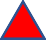 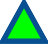 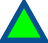 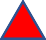 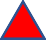 Passages :
Sans ballon
Ballon en mains
Ballon aux pieds
Formule relais : 1 ballon par équipe
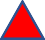 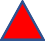 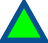 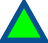 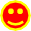 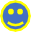 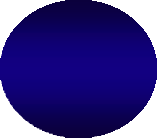 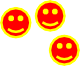 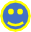 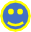 U6
U7
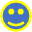 64
REFERENTIEL École de foot
ES3M
Football à effectif réduit – Foot à 11 – Foot féminin
EXEMPLE DE JEU D’ EVEIL : travail Technique U7
Consignes :
Le joueur conduit son ballon jusqu’à la porte et
frappe au but.
Idem mais en faisant le tour du cerceau.
Conduite de balle
sur 2 situations
1





2
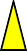 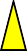 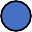 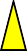 Variantes :
- Utiliser différentes surfaces de contact (intérieur
extérieur…).
-	Utiliser le pied droit le pied gauche.

Pour effectuer une bonne conduite de balle :
Rester maître du ballon tout en se déplaçant (un
appui / un contact) lever la tête pour prendre des
informations
65
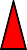 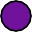 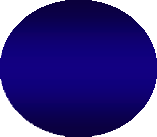 U6
U7
REFERENTIEL École de foot
ES3M
Football à effectif réduit – Foot à 11 – Foot féminin
CONSEILS POUR BIEN REUSSIR SA SEANCE
Pour éviter une perte de temps : dés la prise en main du groupe, former 2 équipes et distribuer des
chasubles pour bien les différencier.

Bien penser à la répétition lors des exercices techniques = pas de colonne « interminable » de joueurs.

Lors des exercices techniques, les joueurs doivent travailler autant de temps pied droit que pied
gauche.

Sur l’atelier « vivacité » penser au nombre de séries, de répétitions et au temps de récupération
entre chaque passage : environ 20 fois le temps de travail. Ex : si le joueurs fait 1 sprint de 3
secondes, il ne pourra refaire 1 départ suivant, avant :	20x3 = 1 minute.

Entre les exercices ou les jeux permettre aux enfants de boire.

Les matchs de fin d’entraînement ont des objectifs ou des thèmes mais il faut toujours terminer
par du	jeu libre.
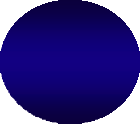 U6
U7
A la fin de la séance, faire un retour au calme qui permettra de retourner tranquillement aux
vestiaires.
66
REFERENTIEL École de foot
ES3M
Football à effectif réduit – Foot à 11 – Foot féminin
J’ENCADRE, JE MANAGE, J’ENTRAINE, J’ACCOMPAGNE
une équipe :
JE DOIS ABSOLUMENT AVOIR EN TÊTE QUE :
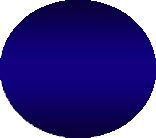 U6
U7
Ce que MES jeunes JOUEURS VONT RETENENIR de mon exercice de ma séance
C’EST :
de ce que je vais lui faire lire ( Ex : au tableau noir, documents…. )
20%
30%
de ce que je vais lui dire (Ex : consignes, causerie…)
50%
de ce que je vais lui faire voir (Ex : Je démontre…)
90%
de ce que je vais lui faire faire (Ex : C’est le joueur qui agit, qui fait )
RESULTAT :
JE METS mes joueurs le PLUS RAPIDEMENT POSSIBLE EN ACTION
67
REFERENTIEL École de foot
ES3M
Football à effectif réduit – Foot à 11 – Foot féminin
Une de nos GRANDES PRIORITES	au ES3M

-	10 -
L’IMPORTANCE
DU
TRAVAIL TECHNIQUE
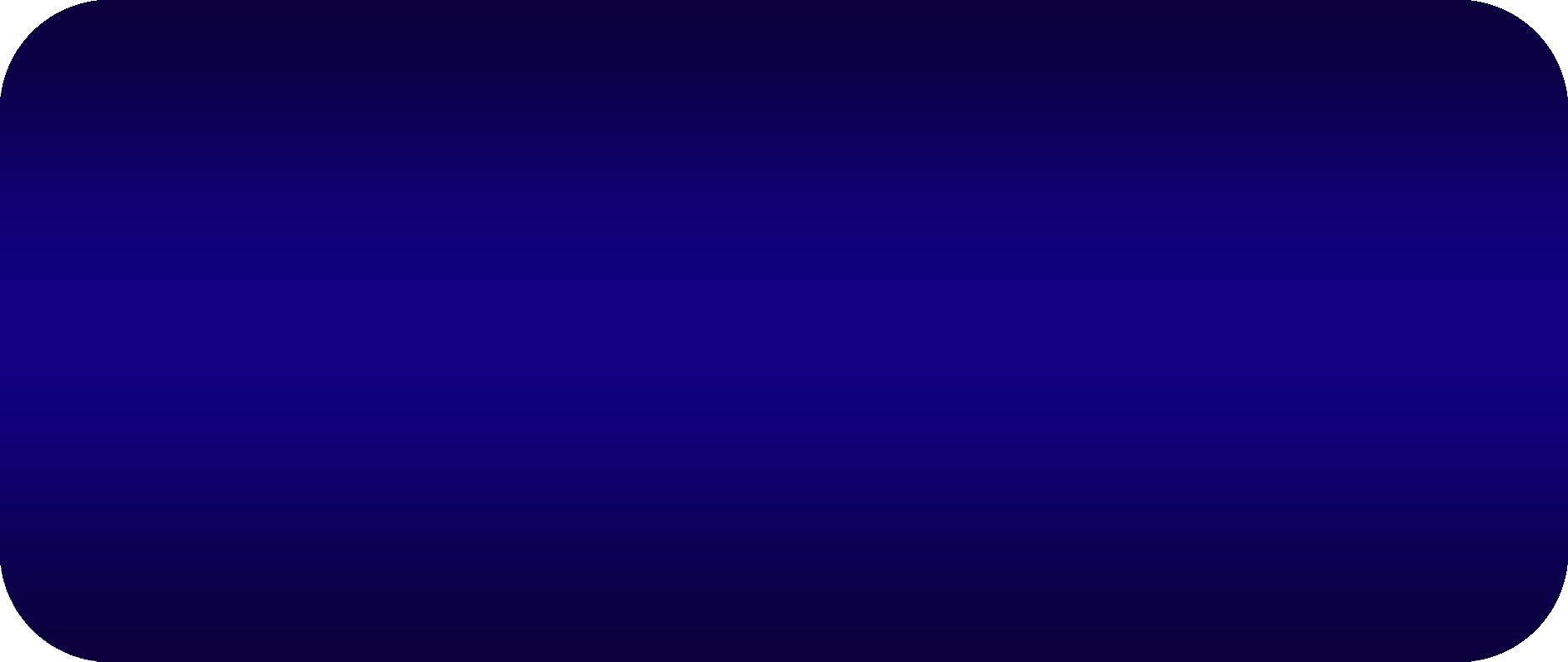 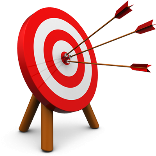 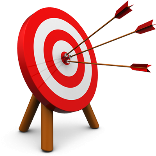 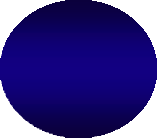 U6
U7
68
REFERENTIEL École de foot
ES3M
Football à effectif réduit – Foot à 11 – Foot féminin
L’IMPORTANCE DU TRAVAIL TECHNIQUE dans toutes les catégories
L’importance de la répétition :
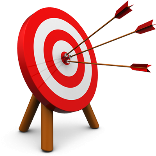 L’importance de la qualité du geste
Mettre en place des exercices  qui
proposent  une grande quantité de
répétitions du geste souhaité.
Le joueur doit toucher le ballon toutes les
20 / 30 secondes environ
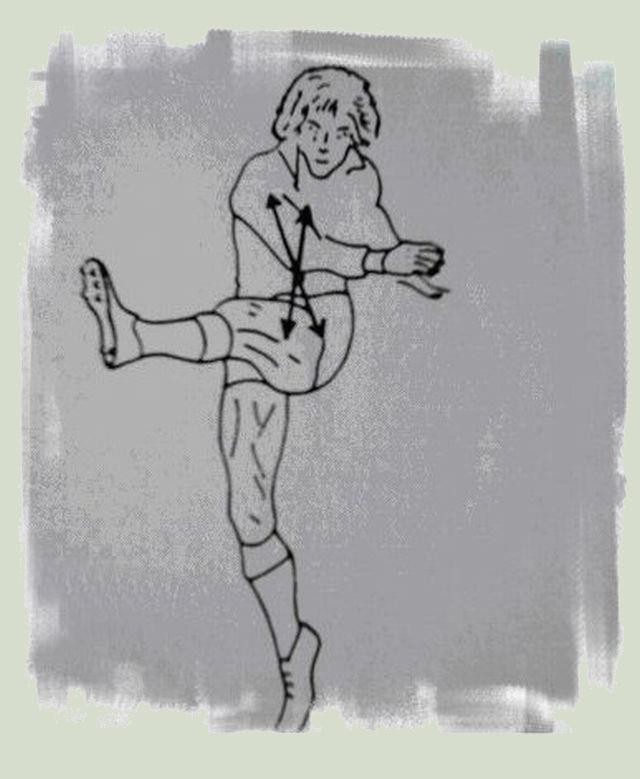 Il est absolument nécessaire d’insister
sur la qualité du geste et non sur la
puissance
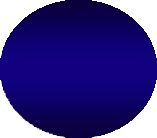 U6
U7
L’importance du mouvement
L’importance de la variabilité
Toute situation doit être amorcée par
des courses et des mouvements
préalables
Un joueur ne doit jamais frapper à
l’arrêt ou recevoir un ballon en étant
lui-même à l’arrêt
Préparer des situations qui ne soient ni
trop dures ni trop faciles
Amener des variables pour faire  évoluer
l’exercice et augmenter les contraintes de
celui-ci .
69
REFERENTIEL École de foot
ES3M
Football à effectif réduit – Foot à 11 – Foot féminin
PROGRAMME PEDAGOGIQUE
- 11 -
EVOLUTION
DU TRAVAIL PEDAGOGIQUE
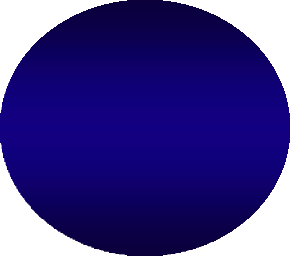 D’UNE CATEGORIE A L’AUTRE
U13
Perfec
En école de foot

U8
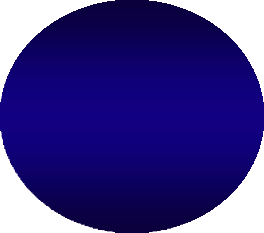 U12
Perfec
Sur les plans :
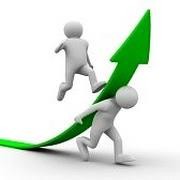 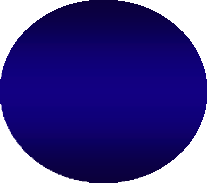 Physique
Technique
Tactique
Mental
U10
Init
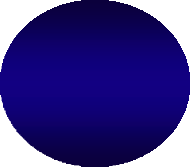 U9
Init
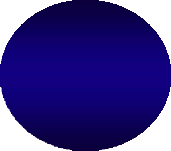 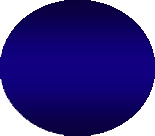 Éveil
U7
Éveil
70
REFERENTIEL École de foot
ES3M
Football à effectif réduit – Foot à 11 – Foot féminin
PROGRAMME PEDAGOGIQUE évolution du travail à dominante tactique
TECHNIQUE U12 / U13
TECHNIQUE U8 / U9	TECHNIQUE U10 / U11
PERFEC
Jonglage sur place des 2 pieds
et tête + enchaînements
Éveil au jonglage
Jonglage des 2 pieds et de la tête
Conduite de balle des 2 pieds
en insistant sur les différentes
surfaces de contact + FEINTES
Jonglage en mouvement.
Conduite de balle des 2 pieds en
insistant sur les différentes
Éveil à la conduite de balle
Tir des 2 pieds en privilégiant la
précision
Passes moyennes et courtes
Contrôles simples, orientés et
enchaînements
Dribbles et enchaînements
Jeu de tête (passes et tirs)
surfaces de contact + FEINTES
Éveil au tir
Tir des 2 pieds en privilégiant le
geste technique et la précision
Volées et ½ volées
Passes moyennes et courtes
Contrôles simples, orientés et
Éveil à la passe
courte
enchaînements
Éveil au contrôle
Dribbles et enchaînements
Jeu de tête (passes et tirs)
Mise en place de tests de
jonglage et d’un parcours
technique en octobre et en mai
Mise en place de tests de
jonglage et d’1 parcours
technique en octobre et en mai
Éveil au dribble
71
REFERENTIEL École de foot
ES3M
Football à effectif réduit – Foot à 11 – Foot féminin
PROGRAMME PEDAGOGIQUE évolution du travail à dominante tactique
TACTIQUE U8 / U9
TACTIQUE U10 / U11	TACTIQUE U12 / U13
PERFEC
Connaître les règles du foot
Assimiler les règles de base.

Occupation du terrain
Dans la largeur
Dans la profondeur
En phase offensive et défensive

Acquérir des principes de jeu
simples
Mon équipe a la balle j’attaque
Recherche du jeu sur les côtés
Recherche du jeu vers l’avant
Jouer ensemble

Préparer les joueurs 2ème année
aux exigences du Football à 7
Connaître les règles du foot et assimiler la
règle du hors jeu

 Occupation du terrain
- Dans la largeur
- Dans la profondeur
en phase offensive et défensive

Acquérir des principes de jeu simples
Mon équipe a le ballon, j’attaque
recherche du jeu sur les côtés
recherche du jeu en prof
jouer ensemble
aide au porteur du Ballon
appui / soutien
déplacements	sans ballon
démarquage

- Mon équipe n’a pas la balle je défends
* marquage
* défendre ensemble
* Défendre en infériorité numérique
Connaître les règles du foot et assimiler la
règle du hors jeu

 Occupation du terrain
- Dans la largeur
- Dans la profondeur
en phase offensive et défensive

Acquérir des principes de jeu simples
Mon équipe a le ballon, j’attaque
recherche du jeu sur les côtés
recherche du jeu en prof
* jouer ensemble
aide au porteur du Ballon
* appui / soutien / déplacements sans ballon
* démarquage

-Mon équipe n’a pas la balle je défends
* marquage
* défendre ensemble
* Défendre en infériorité numérique
Préparer les 2ème année au foot à 11
72
REFERENTIEL École de foot
ES3M
Football à effectif réduit – Foot à 11 – Foot féminin
PROGRAMME PEDAGOGIQUE évolution du travail à dominante physique
PHYSIQUE U8 / U9
PHYSIQUE U10 / U11	PHYSIQUE U12 / U13
PERFEC
Coordination
Maîtrise des déplacements (avant et arrière)
Latéralisation.
Dissociation des membres inférieurs et
supérieurs
Agilité
Équilibre
Orientation dans l’espace

Endurance capacité :
(à travers les exercices et les jeux )

Vitesse :
de réaction
vivacité
de course
gestuelle

Souplesse :
A travers des exercices d’étirements (chaque
séance)

Mise en place de tests de vitesse
10 m, 20m, navette en octobre et en mai
Coordination
Maîtrise des déplacements (avant et arrière)
Latéralisation.
Dissociation des membres infér et supérieurs
Agilité
Équilibre
Orientation dans l’espace
Coordination
Maîtrise des déplacements (avant
et arrière)
Latéralisation.
Endurance capacité :
à travers les exercices et les jeux
Dissociation des membres
inférieurs et supérieurs.
Vitesse :
de réaction
vivacité
de course
gestuelle
Agilité
Équilibre
Orientation dans l’espace
Souplesse :
A travers des exercices d’étirements (chaque
séance)
Endurance capacité uniquement à
travers les exercices et les jeux
Vitesse de réaction et vivacité
Mise en place de tests de vitesse
 10 m, 20m, navette en octobre et en mai
73
REFERENTIEL École de foot
ES3M
Football à effectif réduit – Foot à 11 – Foot féminin
PROGRAMME PEDAGOGIQUE évolution du travail à dominante MENTAL
MENTAL U10 / U11 / U12 / U13
MENTAL U8 / U9
Recherche de la qualité dans les
exercices les jeux et les matchs.
Recherche de la qualité dans les
exercices les jeux et les matchs.
Donner une éducation sportive basée sur
la politesse , le respect et le fair-play
Donner une éducation
sportive basée sur la
politesse , le respect et le fair-play.
Développer la notion d’esprit d’équipe.
Développer la notion d’autonomie
Développer l’envie de toujours vouloir
progresser.
Insister sur la notion de groupe
Développer l’envie de gagner « haïr la
défaite	».
74
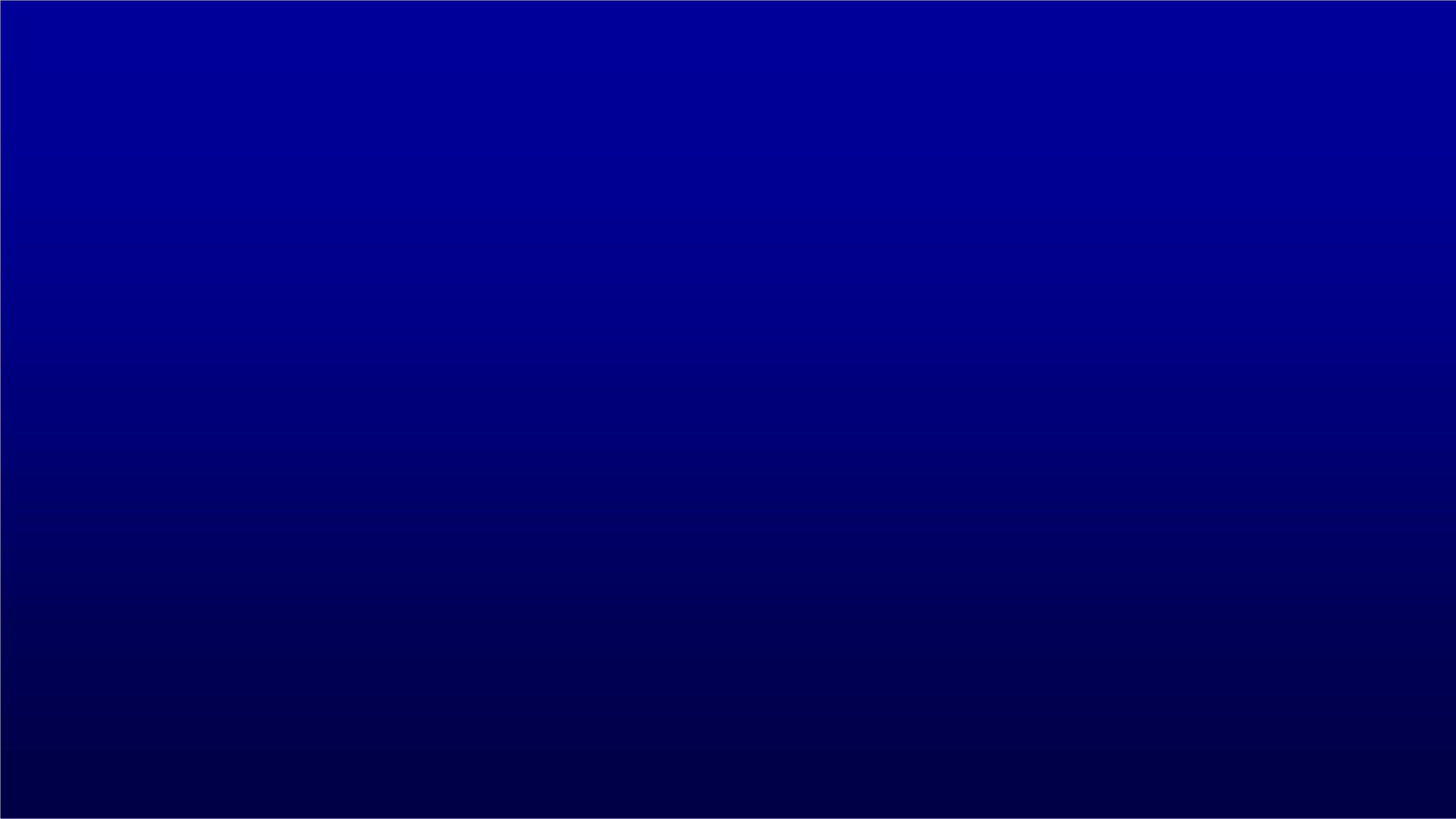 REFERENTIEL École de foot
ES3M
Football à effectif réduit – Foot à 11 – Foot féminin
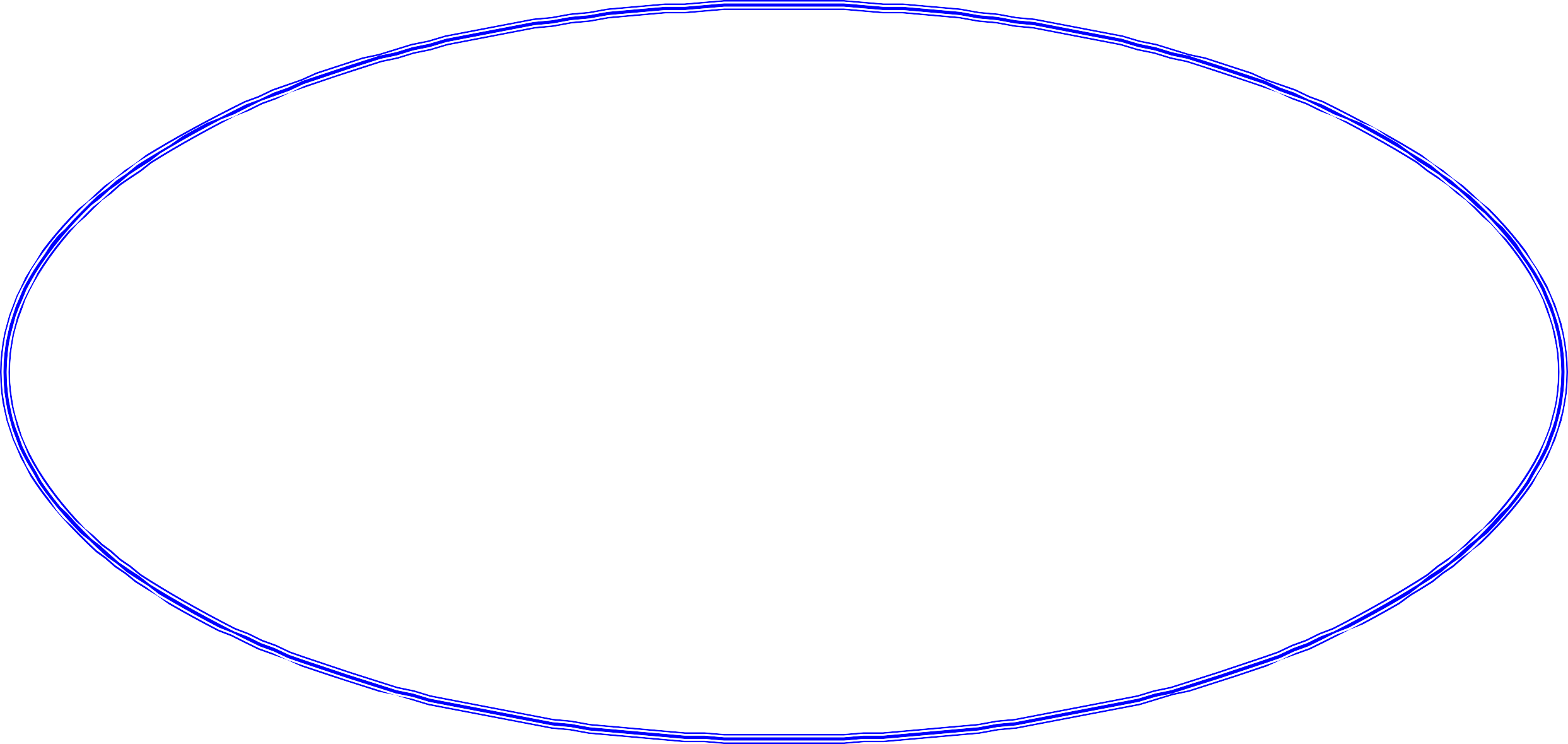 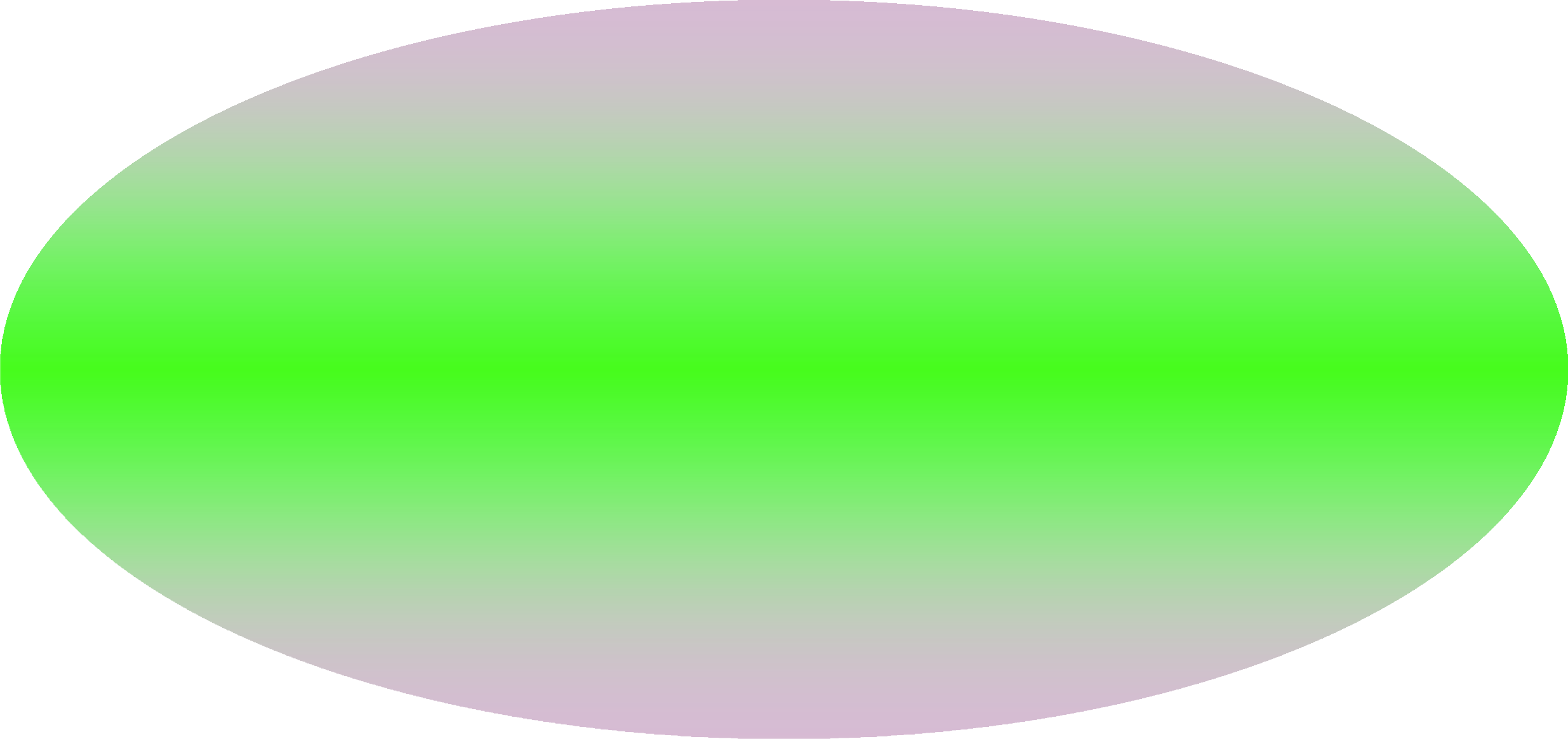 ETRE EDUCATEUR C’EST:
Ne jamais s’enfermer dans des certitudes.

Toujours être curieux

Et le jour où l’on croit tout connaître,
il faut vite arrêter
EE
75
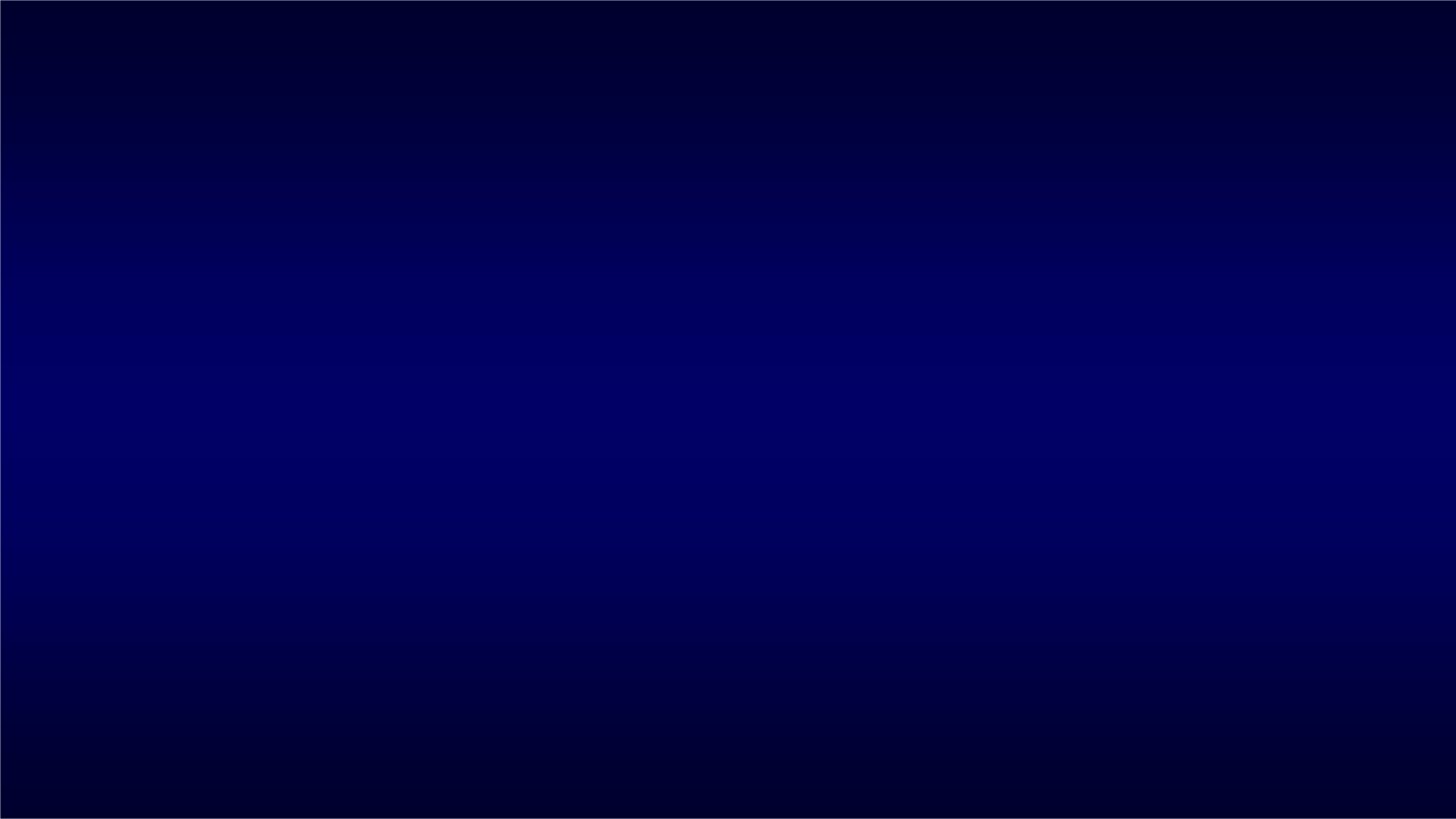 REFERENTIEL École de foot
ES3M
Football à effectif réduit – Foot à 11 – Foot féminin
Merci pour vôtre a t t e n t i o n
e t  surtout
Très 
Bonne Saison
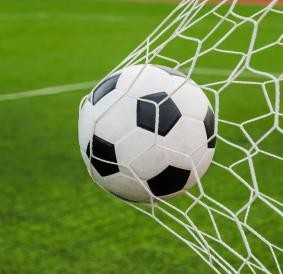 76